Endourological procedures in stone disease
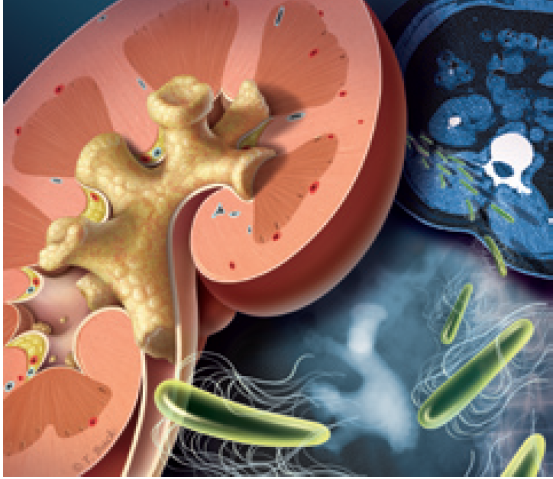 December 2015
Urolithiasis: iNTRODUCTION
Urolithiasis: A problem that has confronted clinicians since the time of Hippocrates & many family physicians have extensive experience in its clinical management

In recent years, technological advancements have greatly facilitated diagnosis of stone disease

Management of urolithiasis is also becoming increasingly well defined
Portis AJ, et al. Am Fam Physician 2001;63:1329-38.
commonly occurring urinary tract stones and their salient features
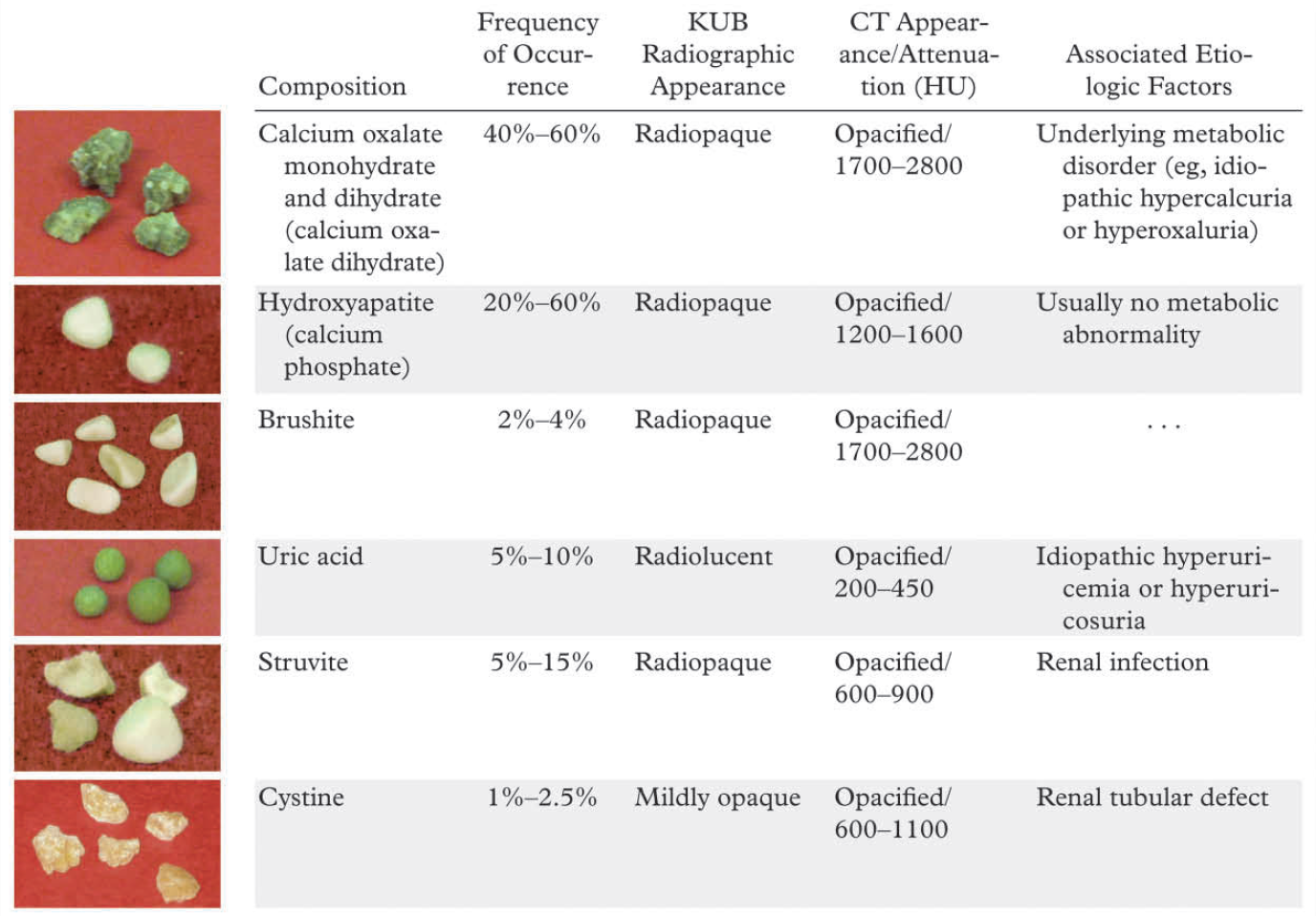 Kambadakone AR, et al. RadioGraphics 2010; 30:603–623.
Urolithiasis: Epidemiology
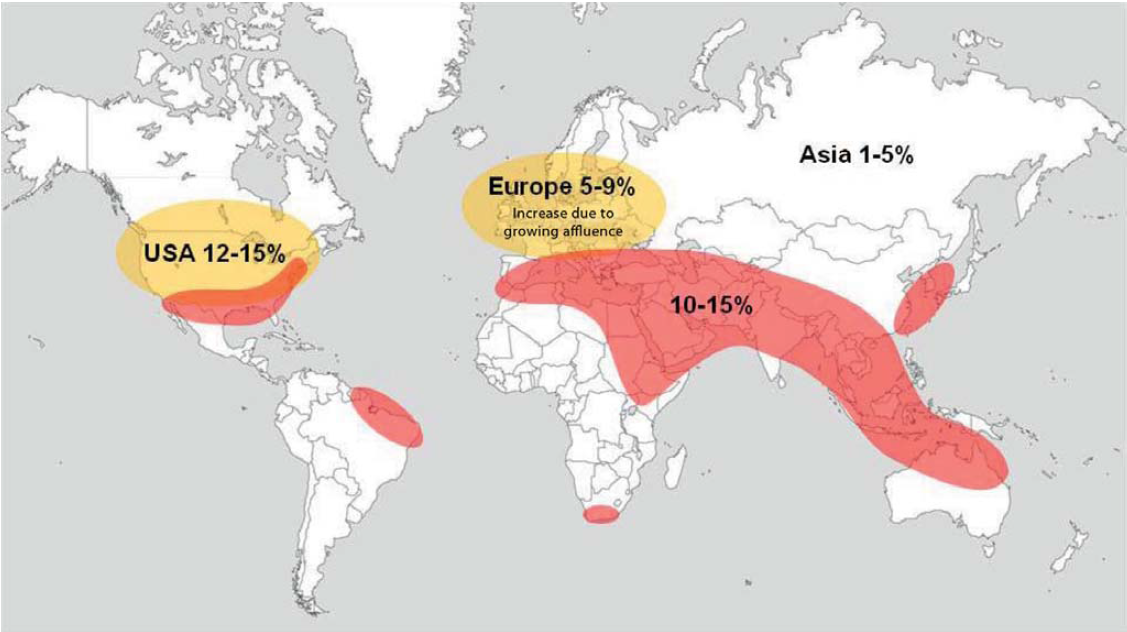 So-called stone belt (red) extends all the way around world & characterized by urinary stone prevalence of 10-15%
Fisang C, et al. Dtsch Arztebl Int 2015; 112: 83–91.
Urolithiasis: Epidemiology
 50 patients with previous urinary calculi: recurrence within 10 yrs

2-3 times more common in males than in females

Occurs more often in adults than in elderly persons & more often in elderly persons than in children

Whites are affected more often than persons of Asian ethnicity, who are affected more often than blacks
Portis AJ, et al. Am Fam Physician 2001;63:1329-38.
Development of Urinary Calculi: RISK FACTORS
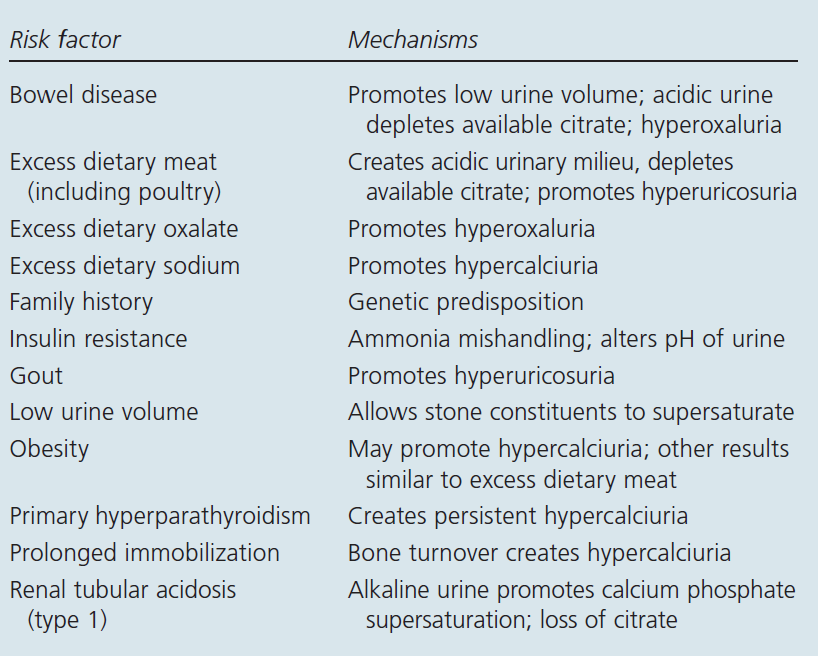 Pietrow PK, et al. Am Fam Physician. 2006;74:86-94, 99-100.
Dependence of lithogenesis on urinary pH
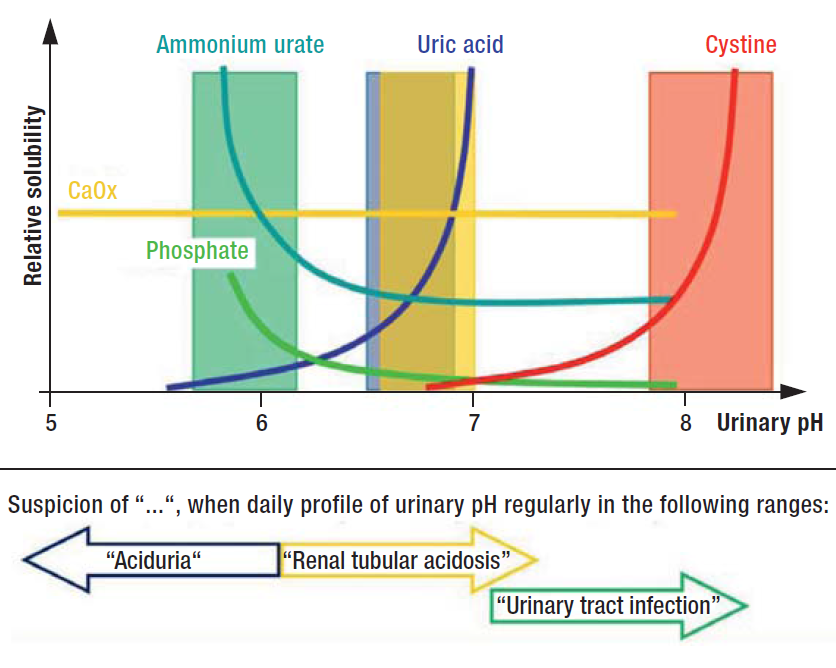 Fisang C, et al. Dtsch Arztebl Int 2015; 112: 83–91.
Relationship of Stone Location to Symptoms
Portis AJ, et al. Am Fam Physician 2001;63:1329-38.
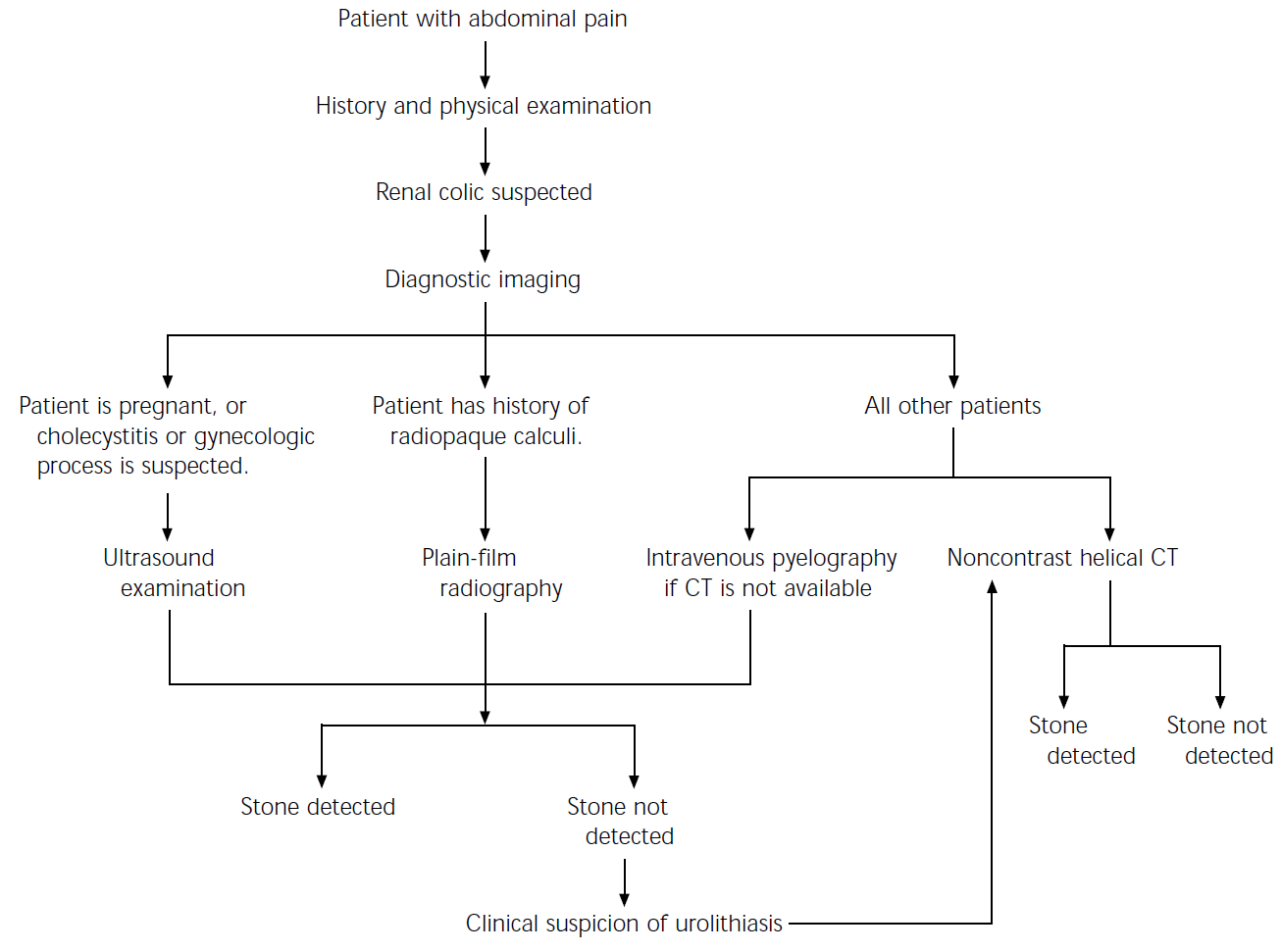 Diagnostic approach: Suspected renal colic
Plain film radiograph: calcium oxalate stone (arrow) in lower pole of rt kidney
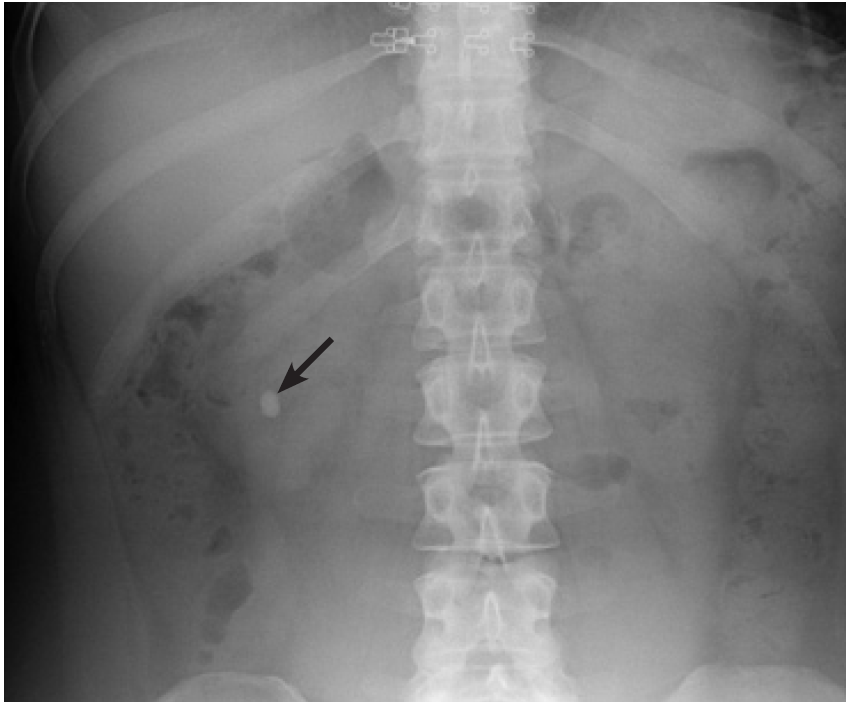 Pietrow PK, et al. Am Fam Physician. 2006;74:86-94, 99-100.
Imaging Modalities: Diagnosis of Ureteral Calculi
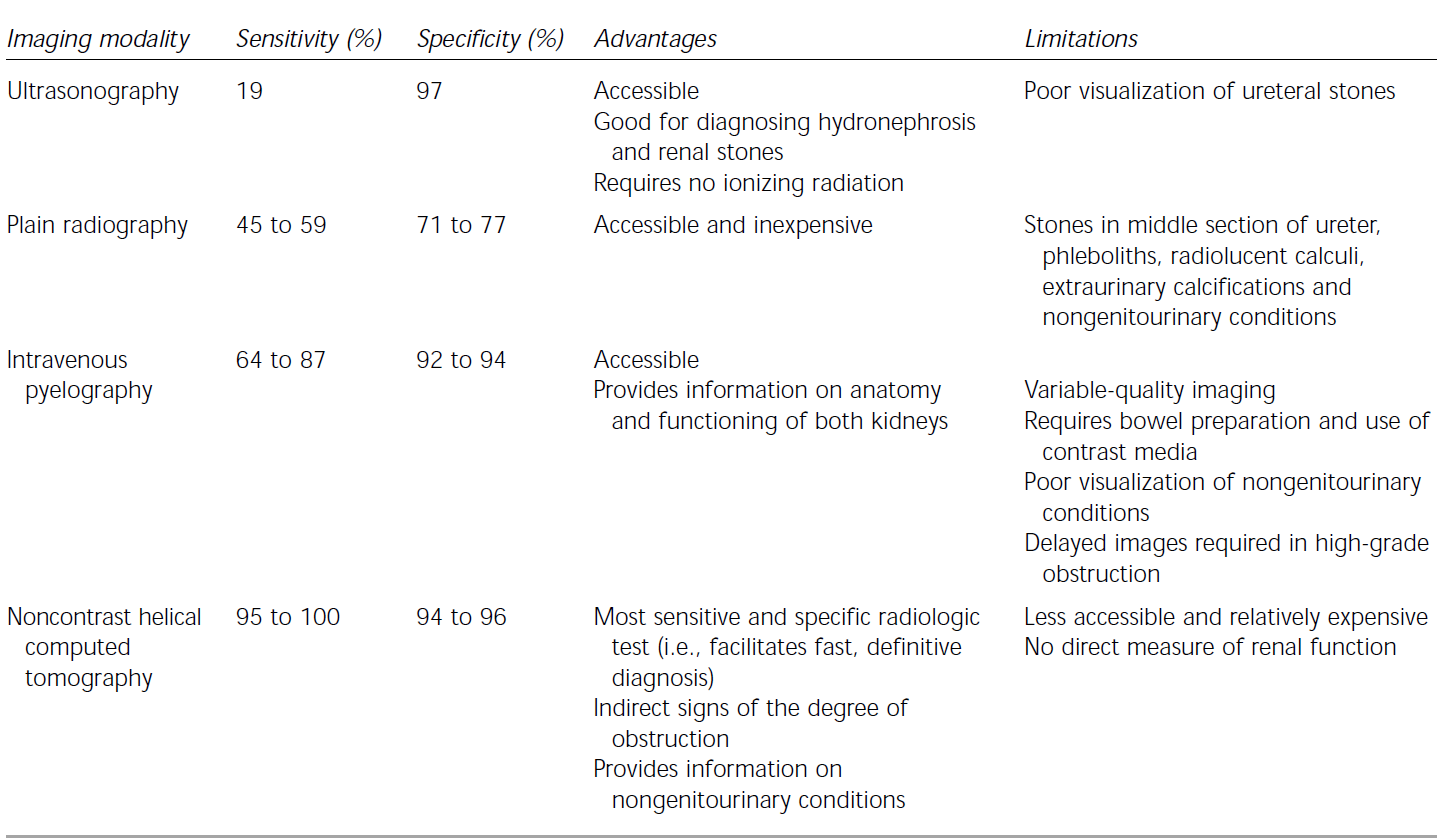 Initial management of radiologically confirmed urolithiasis
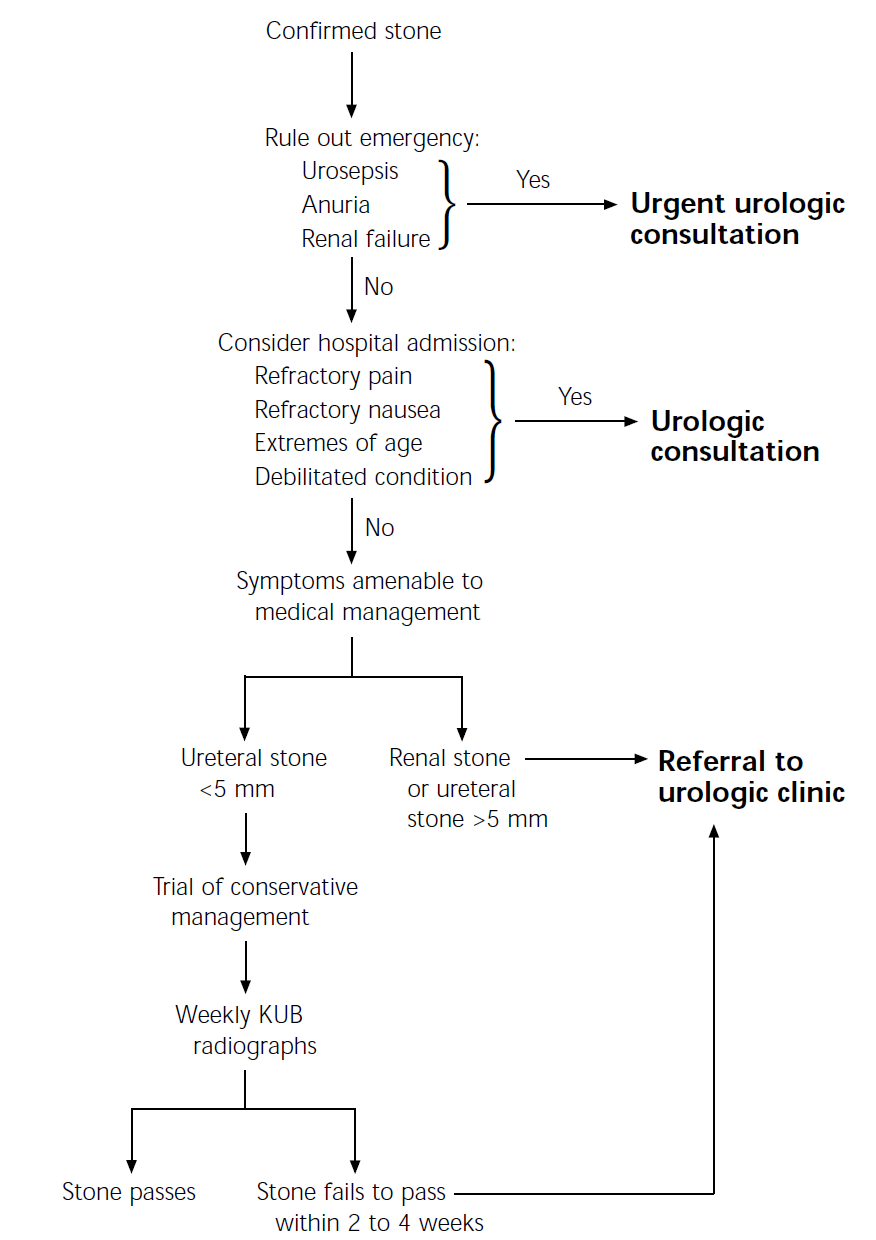 (KUB = kidney, ureters and bladder)
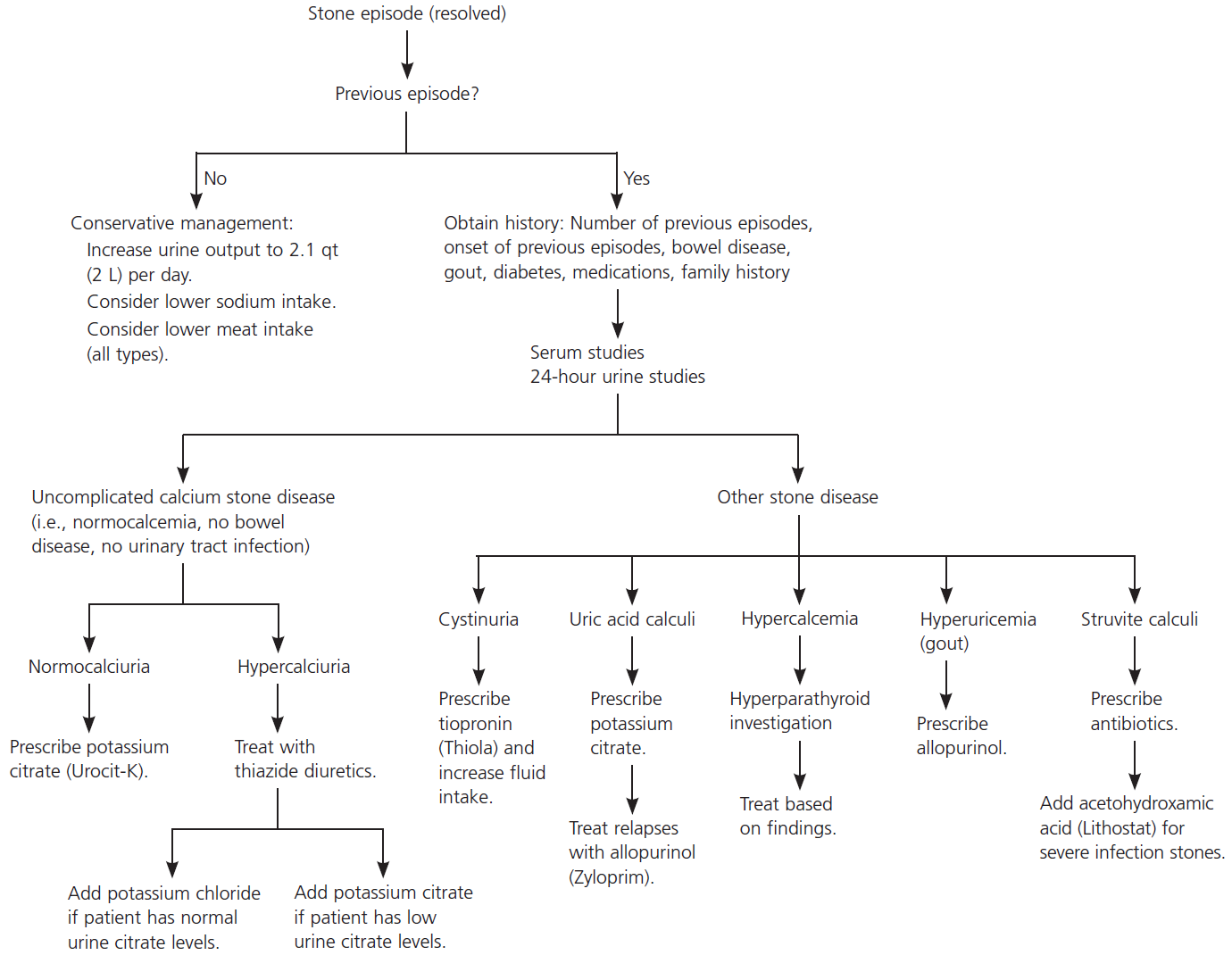 Medical Management of Nephrolithiasis
Pietrow PK, et al. Am Fam Physician. 2006;74:86-94, 99-100.
Algorithm: management of urolithiasis during pregnancy
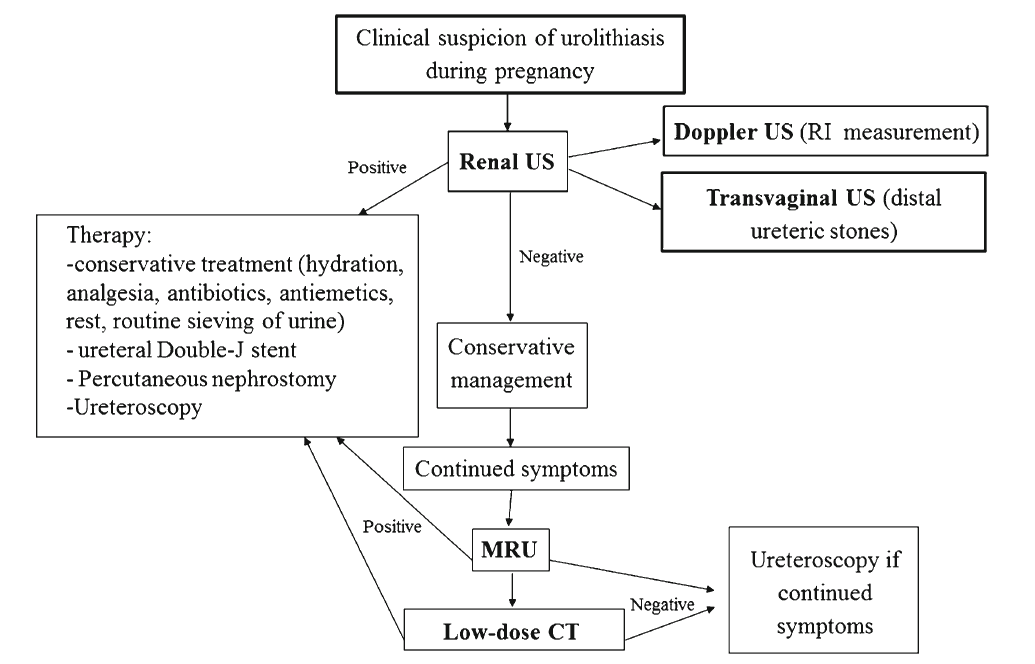 Masselli G, et al. Insights Imaging. 2014; 5: 691–696.
Probability of Stone Passage*
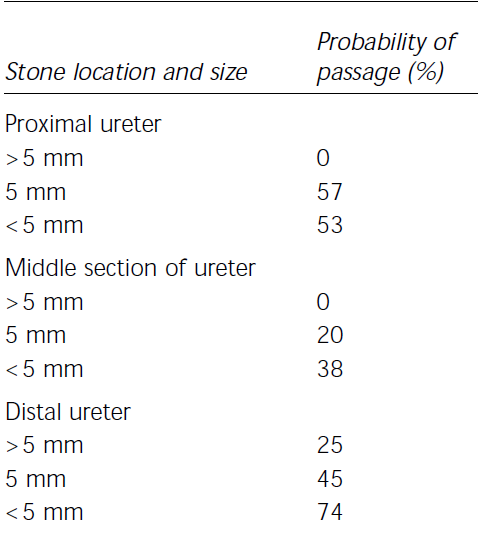 Portis AJ, et al. Am Fam Physician 2001;63:1329-38.
COMPLICATIONS OF UROLITHIASIS
Renal failure

Ureteral stricture

Infection, sepsis

Urine extravasation

Perinephric abscess

Xanthogranulomatous pyelonephritis
Portis AJ, et al. Am Fam Physician 2001;63:1329-38.
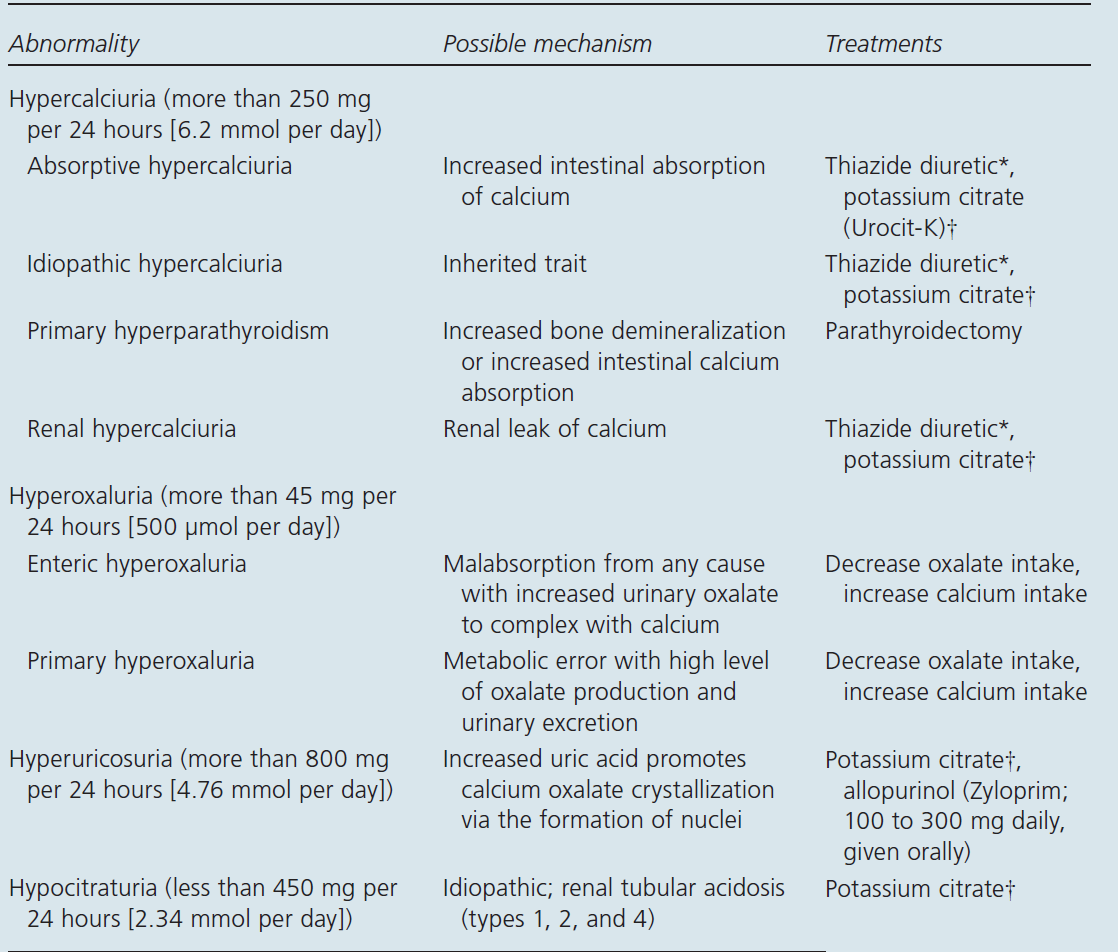 Pietrow PK, et al. Am Fam Physician. 2006;74:86-94, 99-100.
TREATMENT DECISION BASED ON STONE LOCATION: KIDNEY
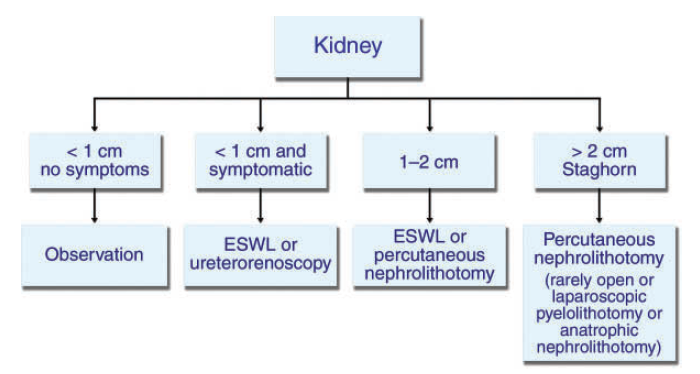 Kambadakone AR, et al. RadioGraphics 2010; 30:603–623.
TREATMENT DECISION BASED ON STONE LOCATION: URETER
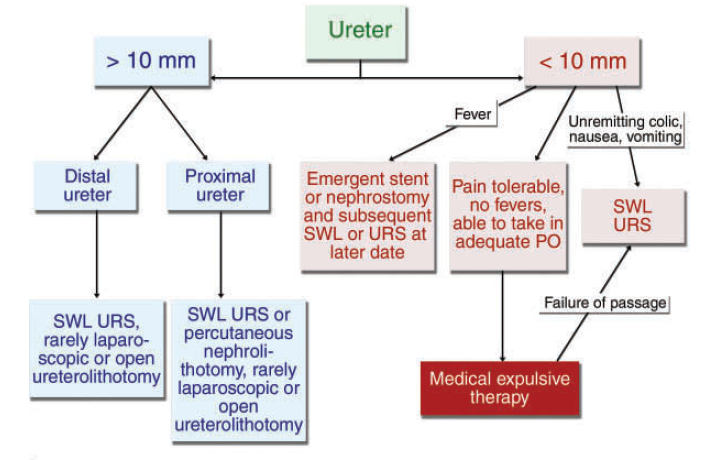 Kambadakone AR, et al. RadioGraphics 2010; 30:603–623.
TREATMENT DECISION BASED ON STONE COMPOSITION
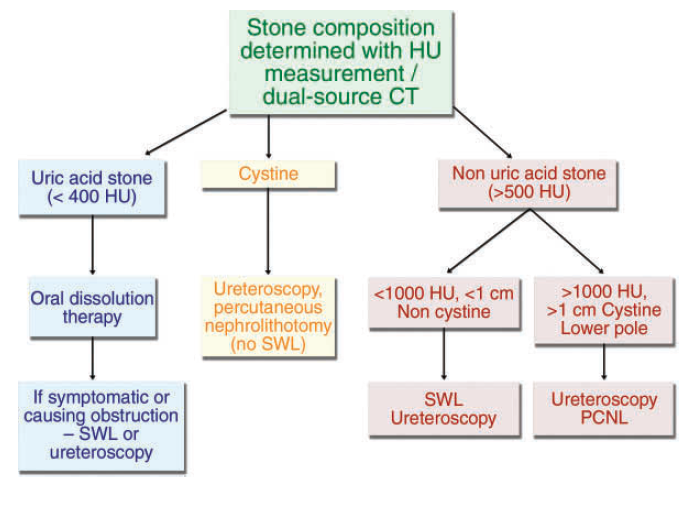 Kambadakone AR, et al. RadioGraphics 2010; 30:603–623.
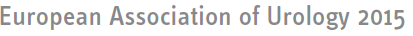 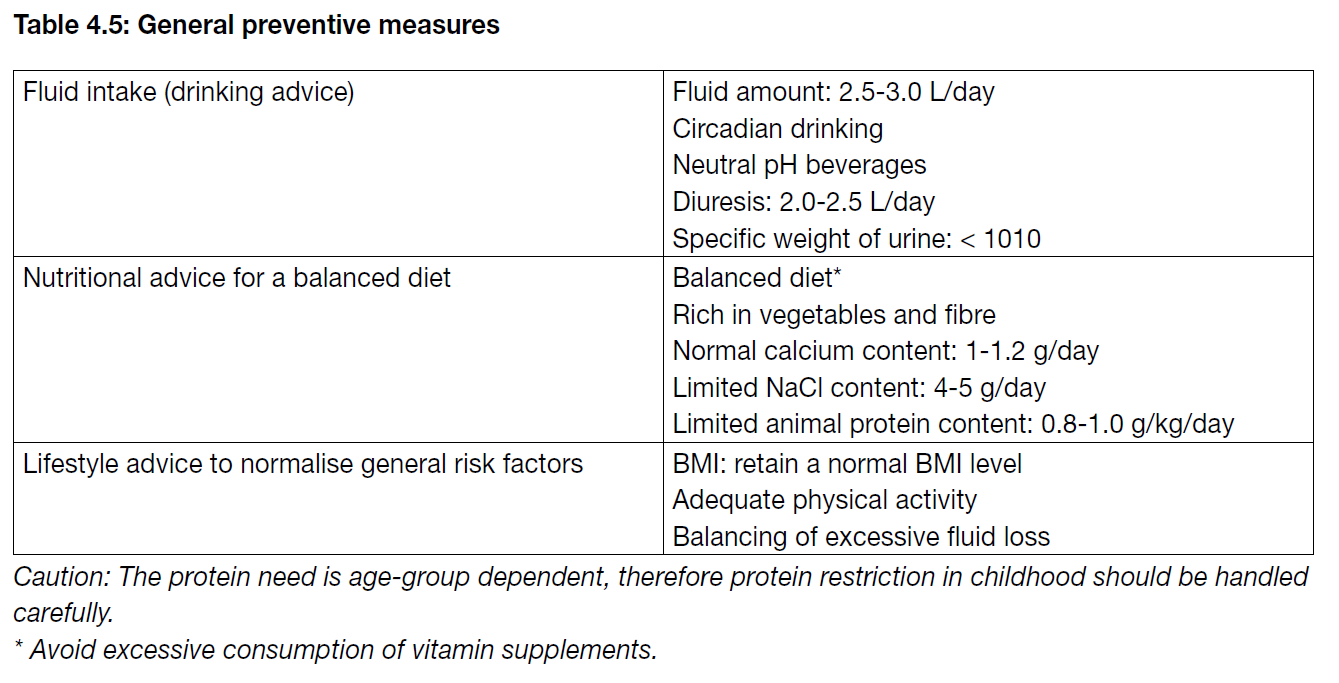 PROPHYLACTIC MEDICATIONS: Potassium citrate
Potassium citrate has several features
It maintains urine pH above pKa for uric acid thus promoting dissolution of uric acid crystals. This  uric acid & calcium stone formation by  formation of a nidus
Citrate also directly prevents complexation of calcium

In patients with either hypocitraturia or acidic urine pH, treatment with this medication  urinary citrate levels, pH and potassium. This is associated with remission rate of stone disease of up to 91%
Spernat D, et al. BJU International. 2011; 108: 9-13.
DISSOLUTION THERAPY
Oral Medications:
Sodium bicarbonate
Potassium citrate

Percutaneous Instillation:
Calcium oxalate stones are resistant to dissolution therapy. However, struvite calculi have been associated with (limited) successful dissolution therapies since 1943 (Suby’s solution G). The following two solutions are still used in limited cases:
Hemiacidrin/renacidrin
Tham E
Spernat D, et al. BJU International. 2011; 108: 9-13.
MEDICAL EXPULSION THERAPY
Medical expulsion therapy (MET): Beneficial for distal ureteric calculi

No evidence that MET improves spontaneous stone passage rate of proximal ureteric calculi

However, tamsulosin has been shown to significantly  passage of stones between 5 & 10 mm from proximal to distal ureter
Spernat D, et al. BJU International. 2011; 108: 9-13.
Principal substances used in medicinal prophylaxis of urinary stones
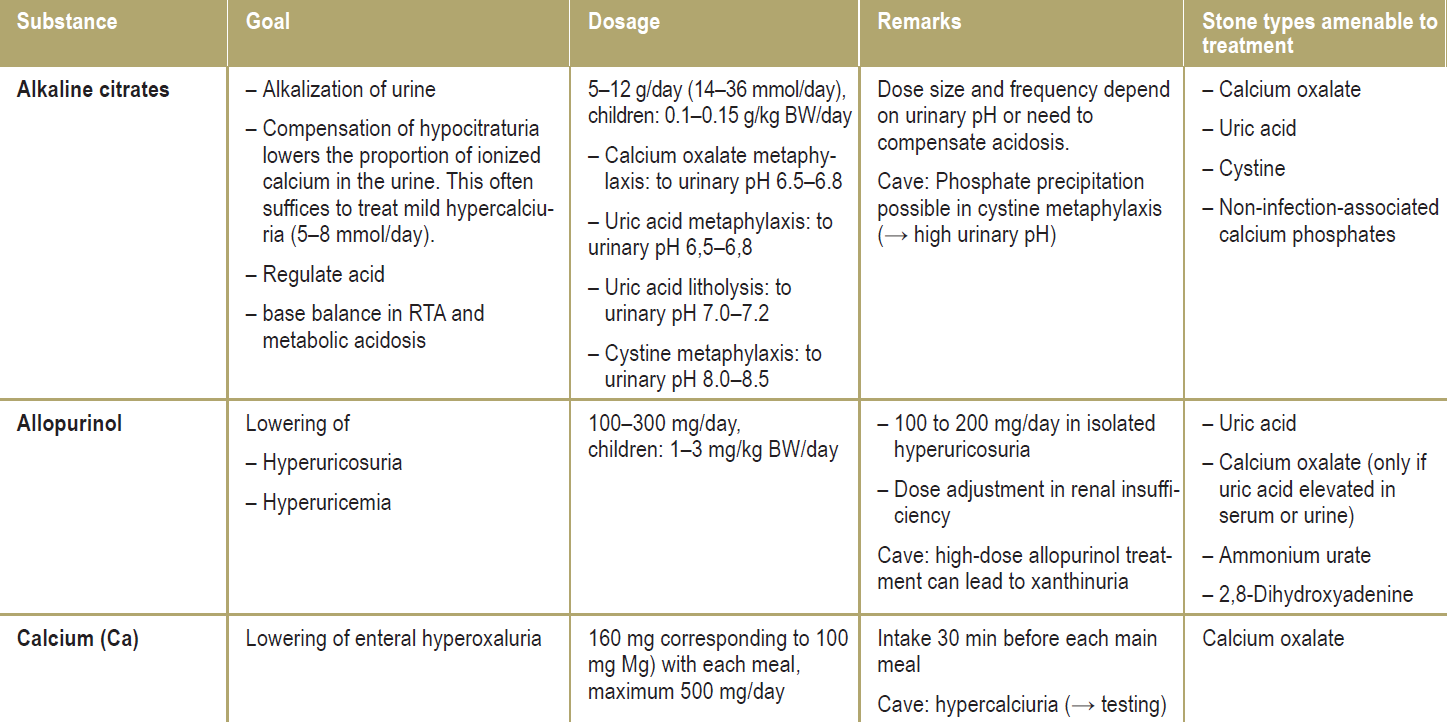 Fisang C, et al. Dtsch Arztebl Int 2015; 112: 83–91.
Principal substances used in medicinal prophylaxis of urinary stones
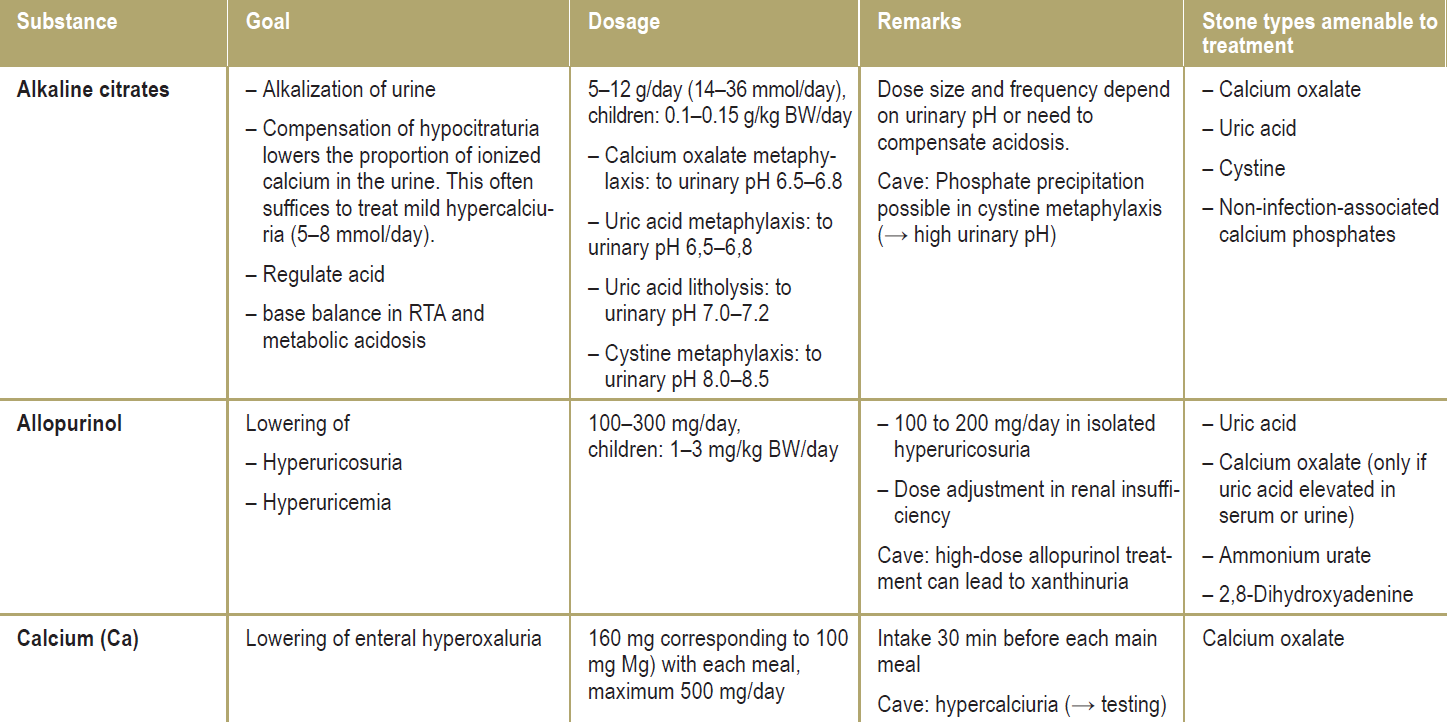 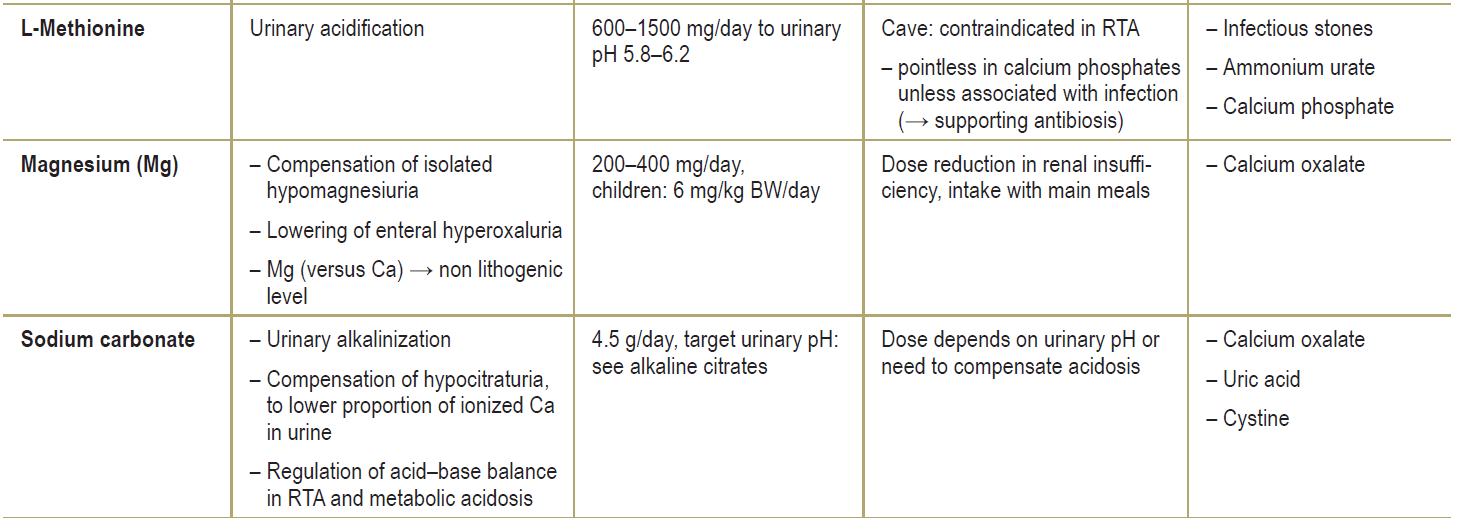 Fisang C, et al. Dtsch Arztebl Int 2015; 112: 83–91.
Principal substances used in medicinal prophylaxis of urinary stones
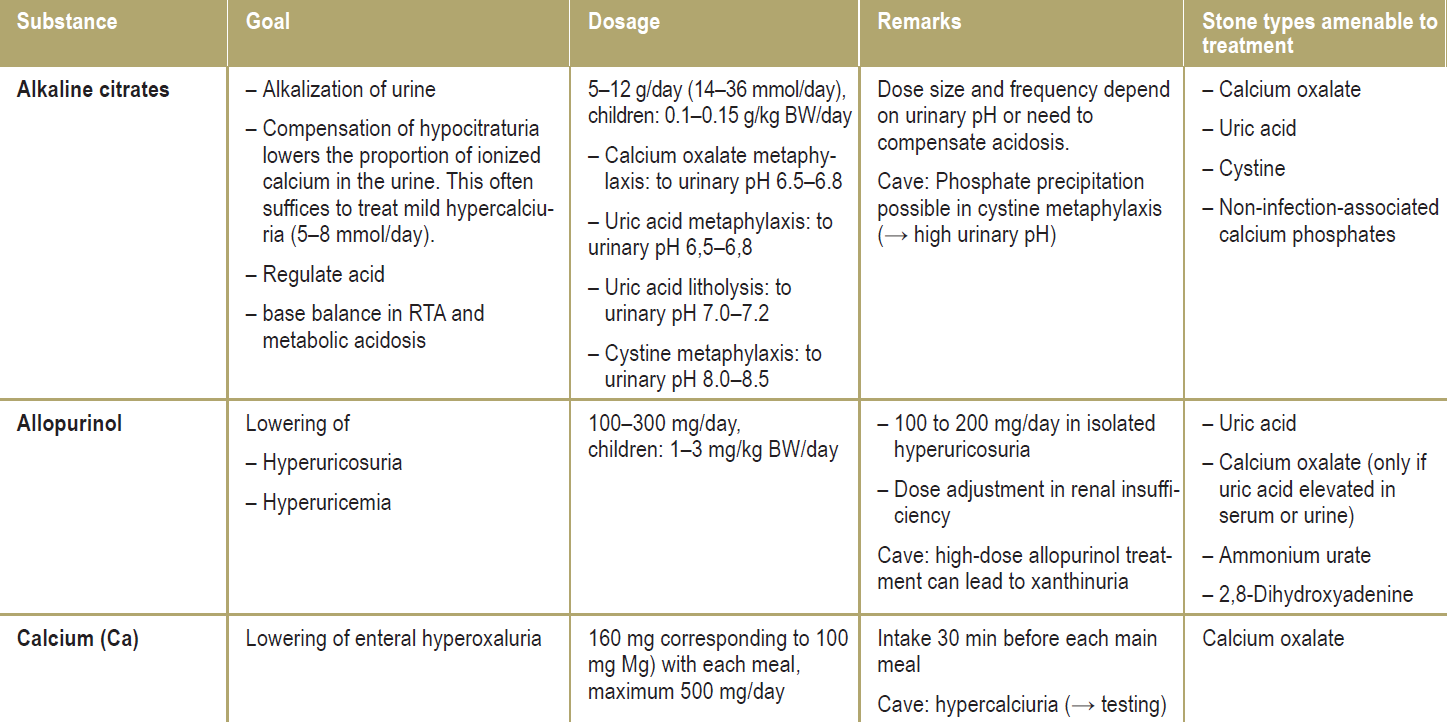 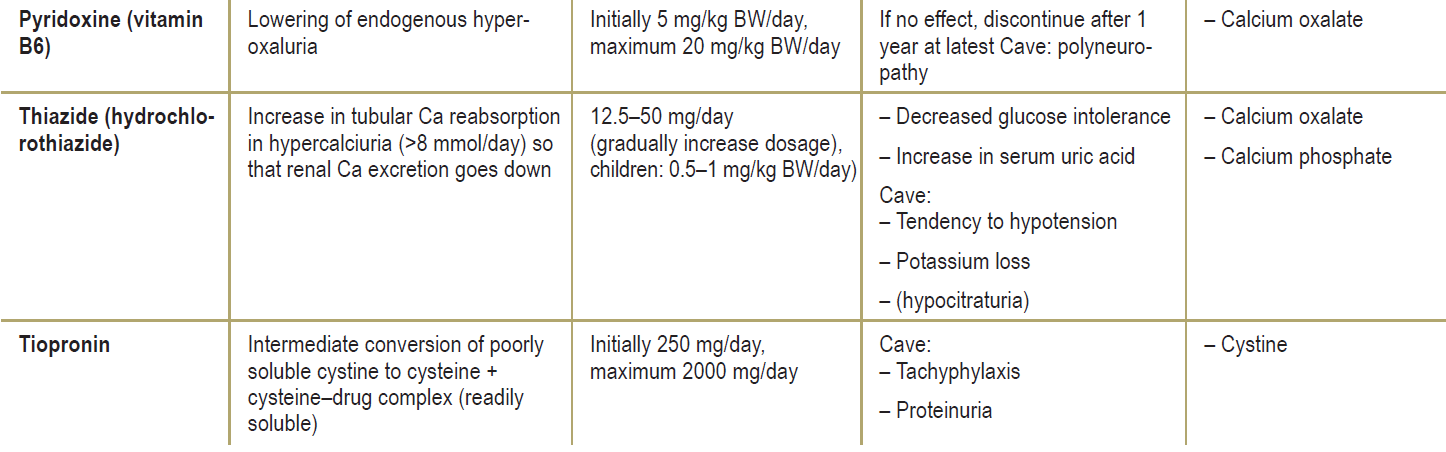 Fisang C, et al. Dtsch Arztebl Int 2015; 112: 83–91.
Advances in Endourology
Field of Endourology has simply exploded in past 3 decades since 1979, when Smith & Flang described closed manipulation of urinary tract as “ ENDO-UROLOGY”

Interesting that > 100 years have passed from work of Nitze in 1877, when endoscopic light sources were coupled with instrumentation that allowed visualization of lower urinary tract to break through techniques
Varshney A. JIMSA July-September 2011 Vol. 24 No. 3.
Advances in Endourology
One of more interesting concepts of endourology
This developing speciality has been eclectic & all inclusive and therefore encompasses not only visualization of bladder, ureter and kidney, but also modern management of prostate disease as well as evolving field of Laparoscopy and Robotic Urology
Varshney A. JIMSA July-September 2011 Vol. 24 No. 3.
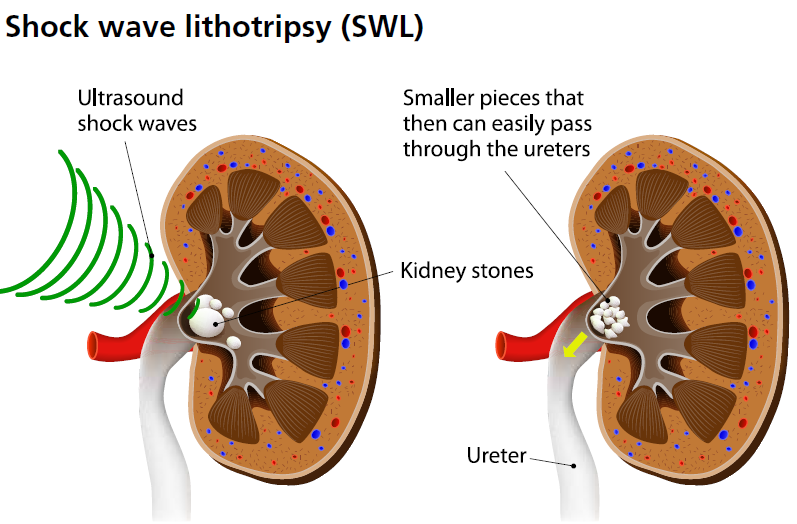 Extracorporeal shock wave lithotripsy (SWL)
Success depends on efficacy of lithotripter & following factors:
Size, location (ureteral, pelvic or calyceal) & composition (hardness) of stones
Patient’s habitus
Performance of SWL

Each of these factors has important influence on retreatment rate & final outcome of SWL
EAU Guidelines 2015.
Extracorporeal shock wave lithotripsy (SWL)
Contraindications of extracorporeal shock wave lithotripsy:
Pregnancy, due to potential effects on foetus
Bleeding diatheses, which should be compensated for at least 24 h before & 48 h after treatment
Uncontrolled UTIs
Severe skeletal malformations & severe obesity, which prevent targeting of stone
Arterial aneurysm in vicinity of stone
Anatomical obstruction distal to stone
EAU Guidelines 2015.
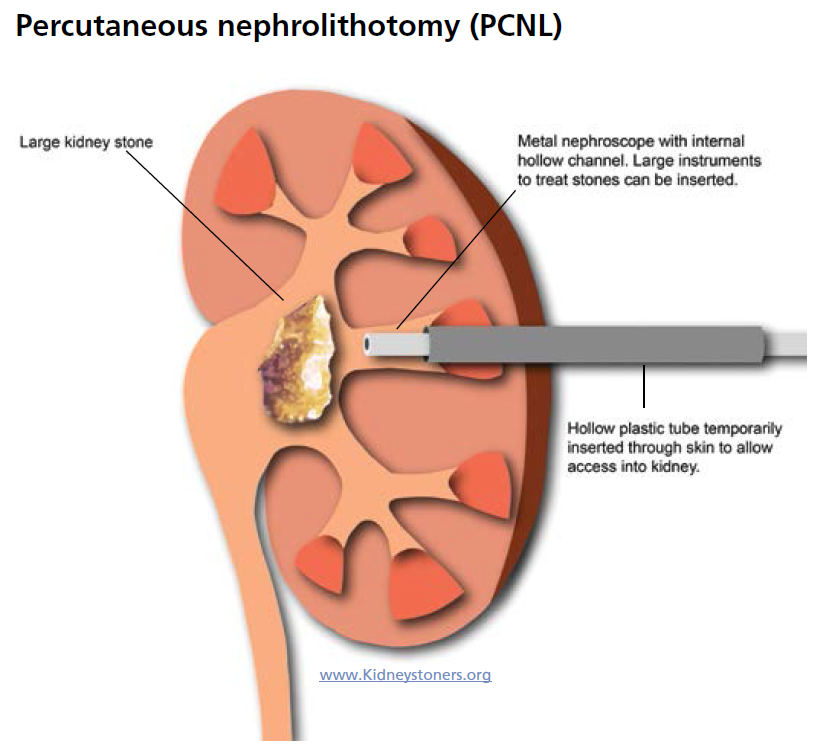 PCNL
PNL remains standard procedure for large renal calculi

Different rigid & flexible endoscopes are available and selection is mainly based on surgeon’s own preference

Standard access tracts are 24-30 F

Smaller access sheaths, < 18 French, were initially introduced for paediatric use, but are now increasingly popular in adults
EAU Guidelines 2015.
PCNL
Efficacy of miniaturized systems seems to be high, but longer OR times apply & benefit compared to standard PCNL for selected patients has yet to be demonstrated

There is some evidence that smaller tracts cause less bleeding complications, but further studies need to evaluate this issue

Contraindications:
Patients receiving anticoagulant therapy must be monitored carefully pre- & postoperatively. Anticoagulant therapy must be discontinued before PCNL
Untreated UTI
Tumour in presumptive access tract area
Potential malignant kidney tumour
Pregnancy
EAU Guidelines 2015.
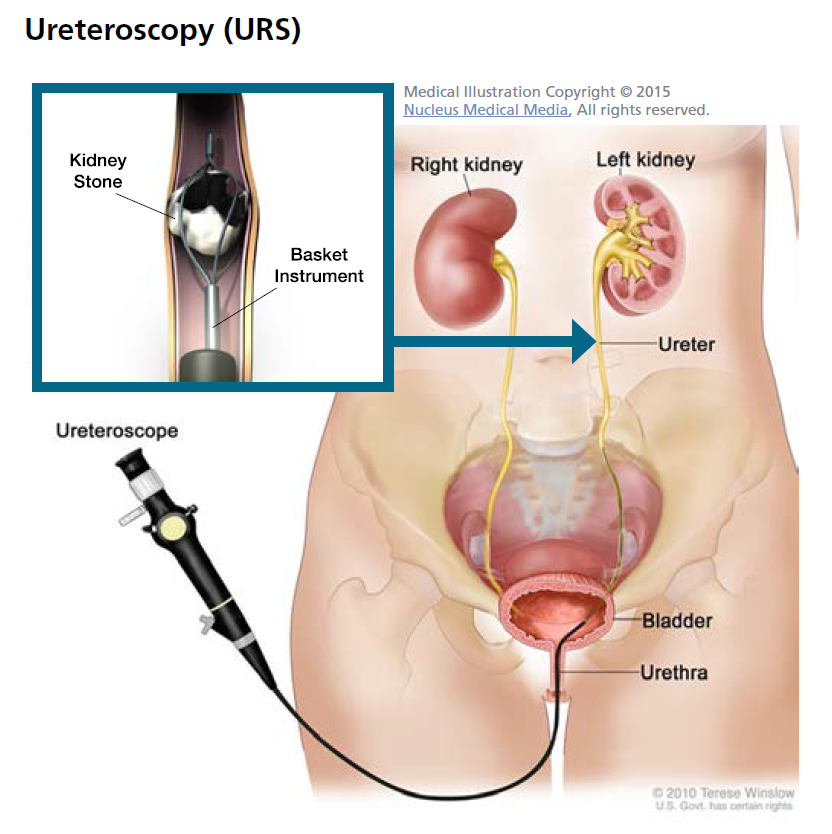 Rirs: Retrograde Intra Renal Surgery
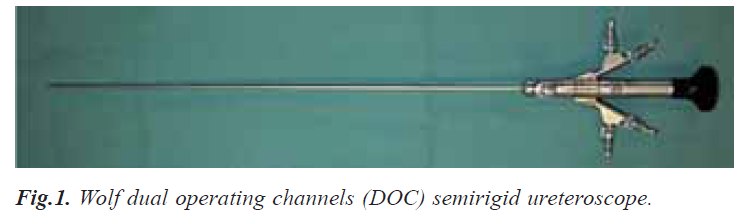 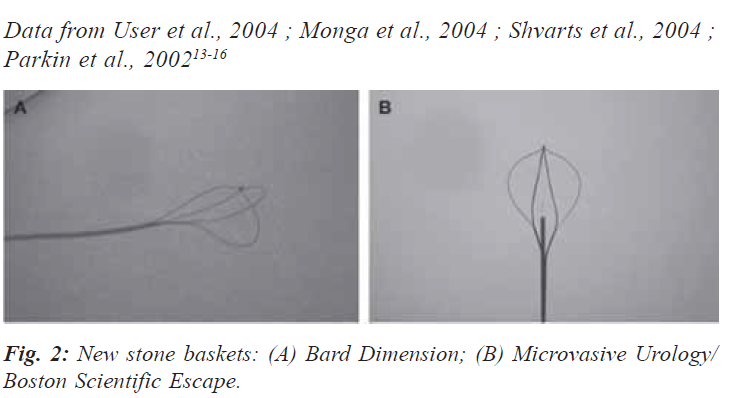 Sharma DK, Varshney A. JIMSA July-September 2011 Vol. 24 No. 3.
Rirs: Retrograde Intra Renal Surgery
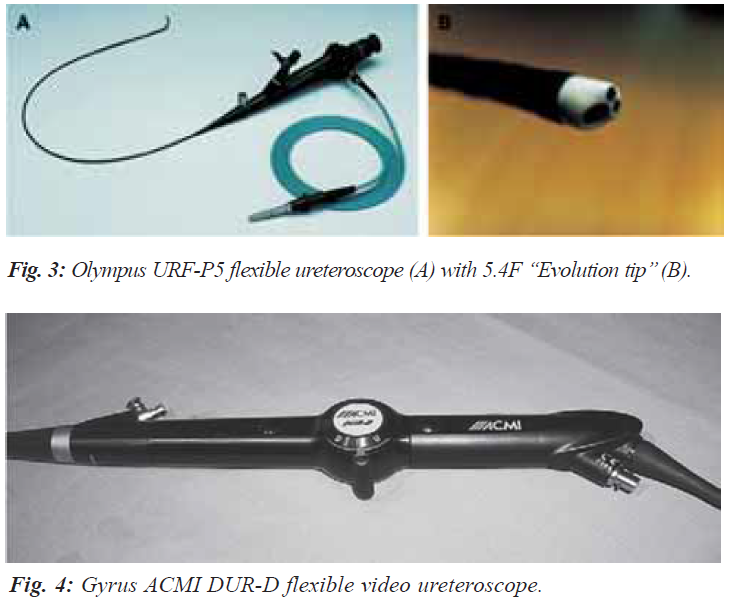 Sharma DK, Varshney A. JIMSA July-September 2011 Vol. 24 No. 3.
Rirs: Retrograde Intra Renal Surgery
Indications for ureteroscopy fall into 2 categories: Diagnostic & therapeutic

Diagnostic indications:
Evaluating a patient with radiological filling defect, undiagnosed gross haematuria, or positive cytology of upper tract, or surveillance of patients with upper tract malignancies that have been treated endoscopically
Sharma DK, Varshney A. JIMSA July-September 2011 Vol. 24 No. 3.
Rirs: Retrograde Intra Renal Surgery
Therapeutic indications: 
Removing upper tract stones or other foreign bodies, treating upper tract malignancies, treating strictures or areas of obstruction
Flexible ureteroscopy is emerging as 1st line procedure for increasingly challenging stone cases
Sharma DK, Varshney A. JIMSA July-September 2011 Vol. 24 No. 3.
Salient Features of Various Urologic Interventional Procedures for Urolithiasis
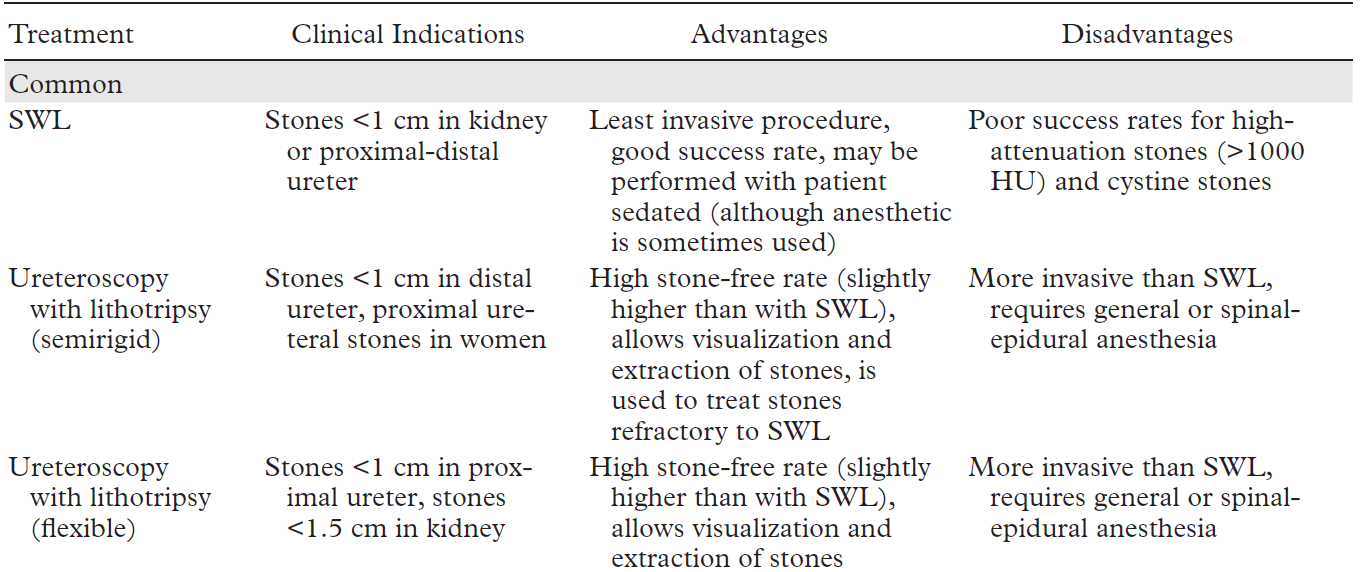 Kambadakone AR, et al. RadioGraphics 2010; 30:603–623.
Salient Features of Various Urologic Interventional Procedures for Urolithiasis
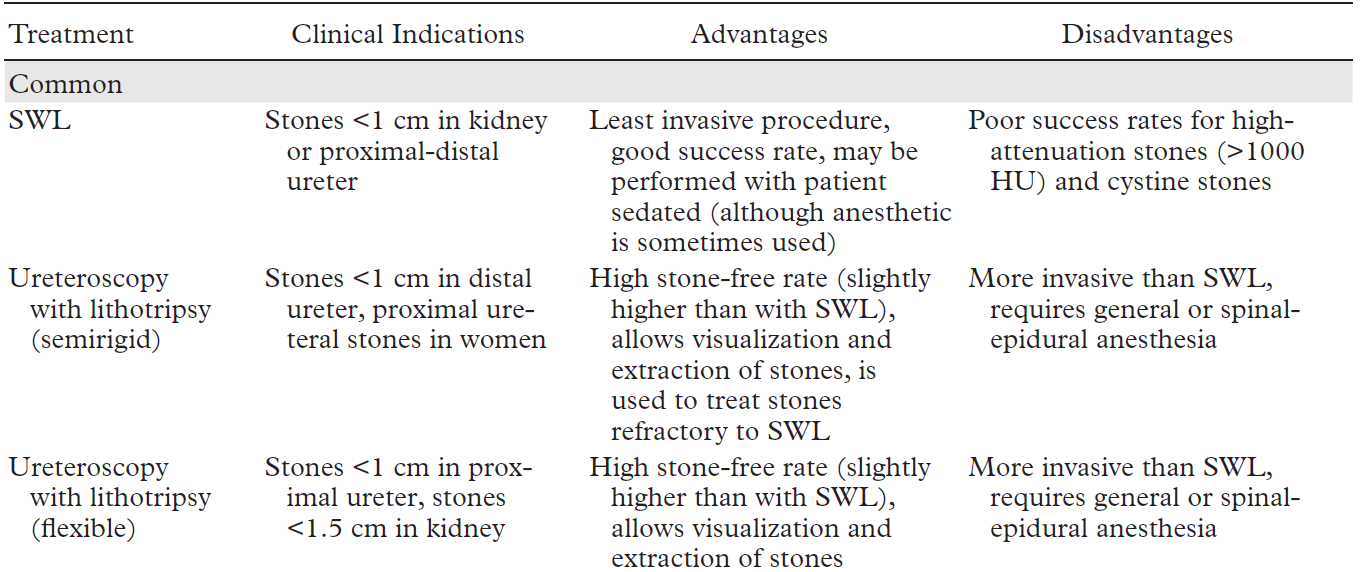 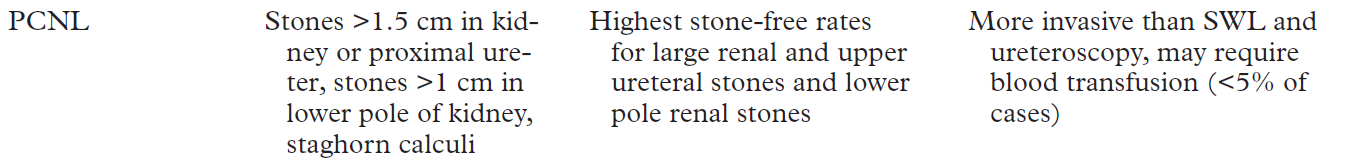 Kambadakone AR, et al. RadioGraphics 2010; 30:603–623.
Salient Features of Various Urologic Interventional Procedures for Urolithiasis
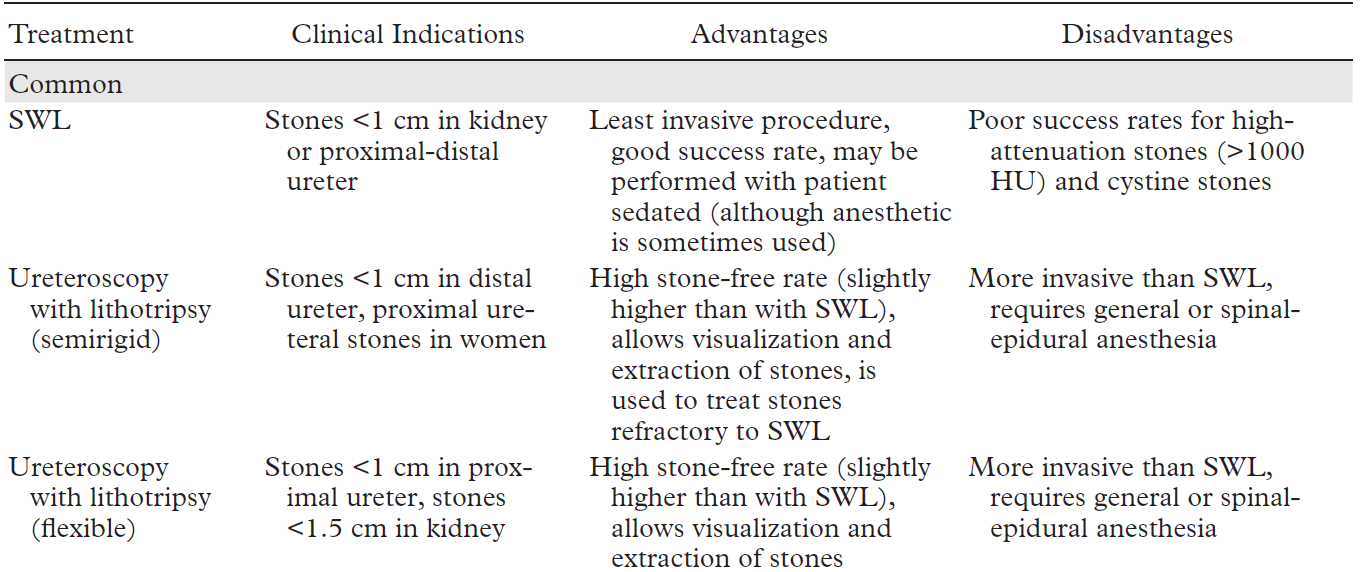 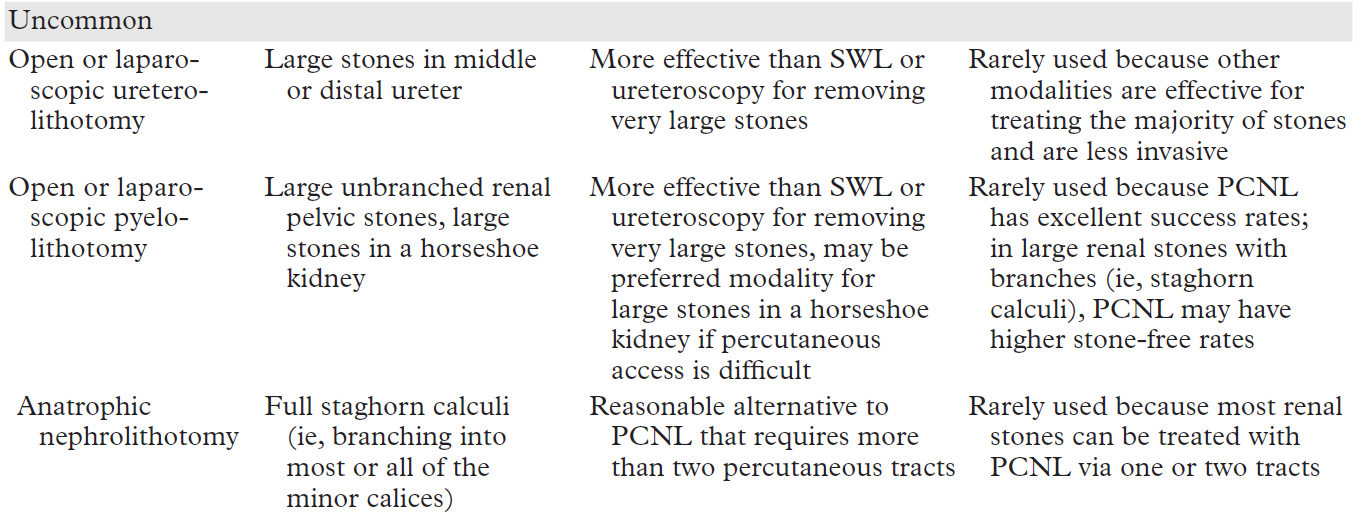 Kambadakone AR, et al. RadioGraphics 2010; 30:603–623.
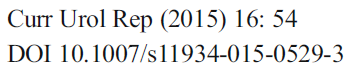 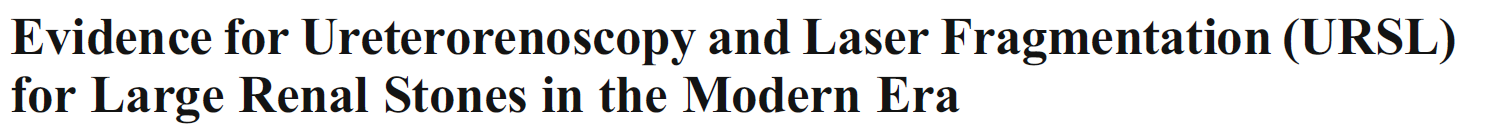 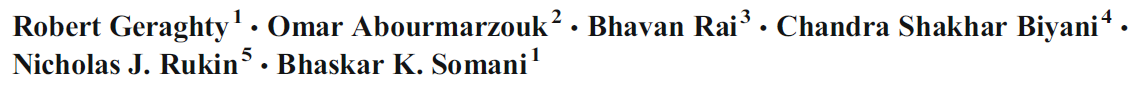 Ureterorenoscopy for large renal stones in modern era has good SFR with small risk of major complications
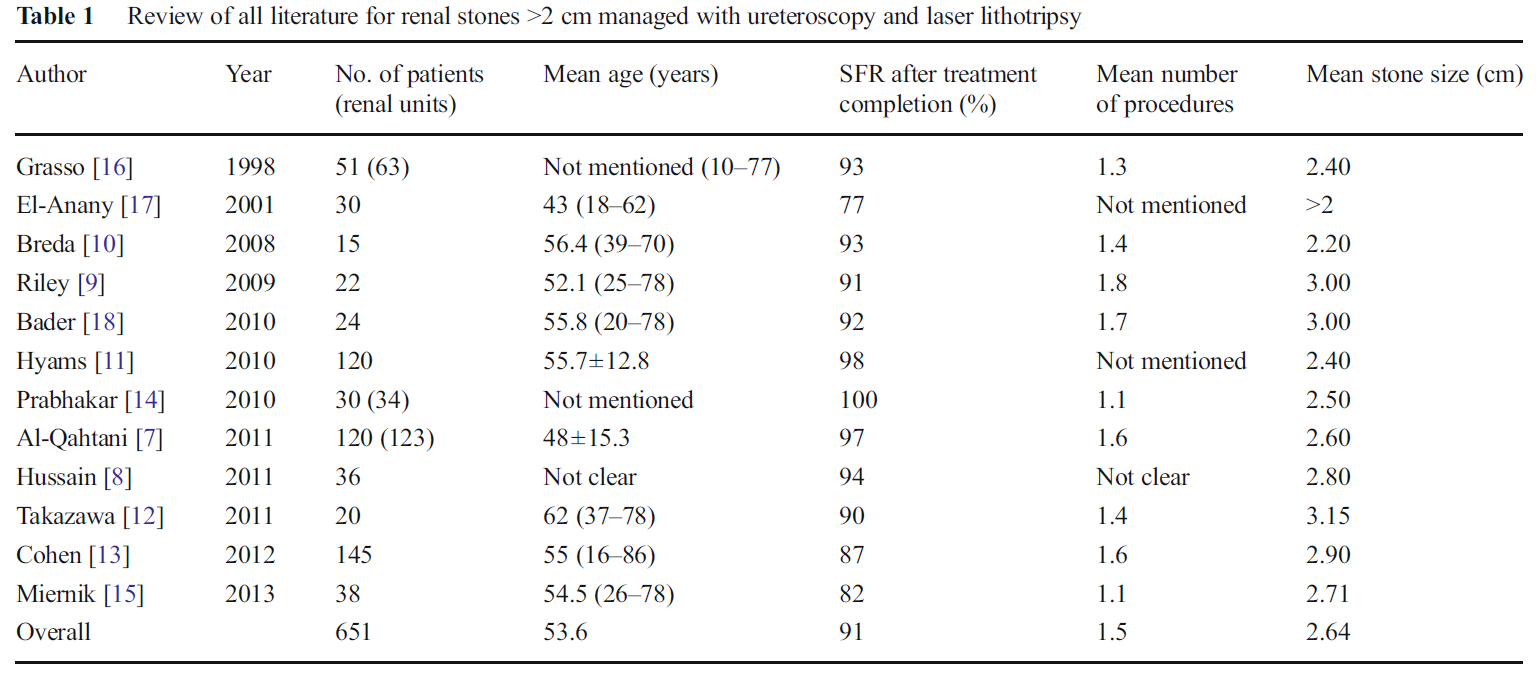 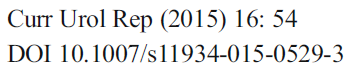 SFR: Stone-Free Rate
Subgroup analysis of SFR for stones 2–3 and >3 cm SFR was significantly higher in 2–3-cm group
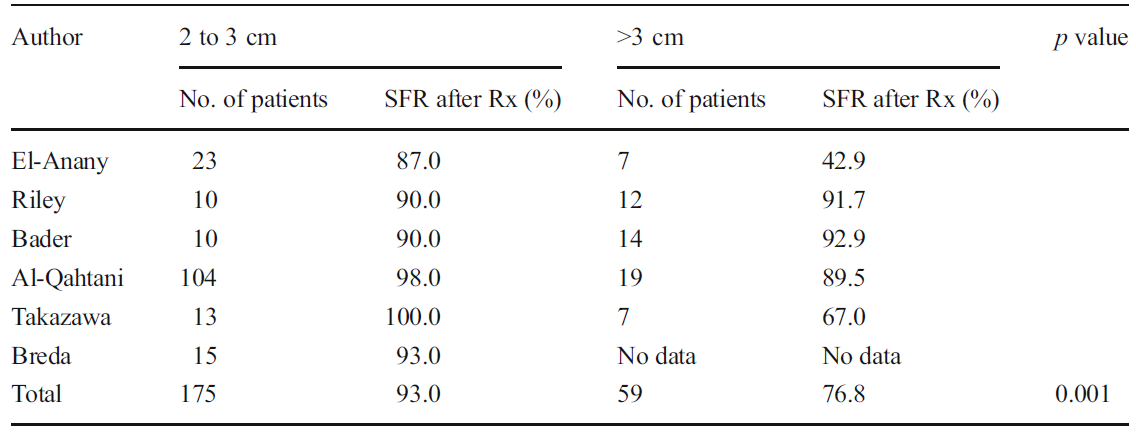 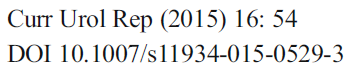 SFR: Stone-Free Rate
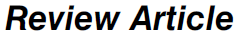 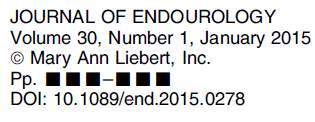 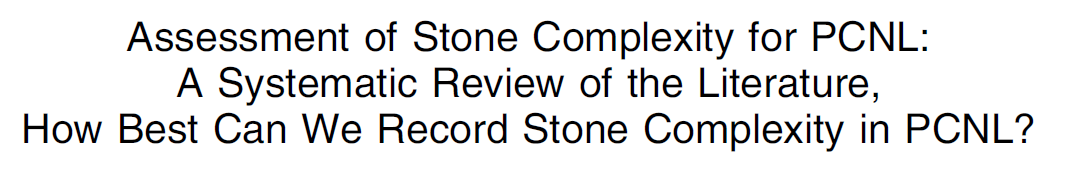 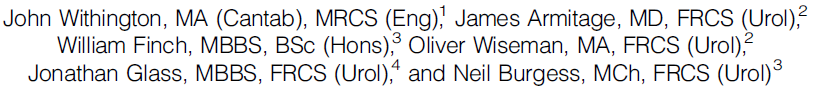 Factors believed to be important in determining likelihood of achieving stone clearance from percutaneous nephrolithotomy (PCNL) are frequently summarized as ‘‘stone complexity’’
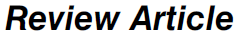 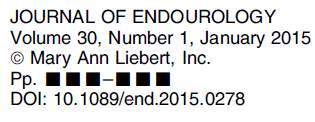 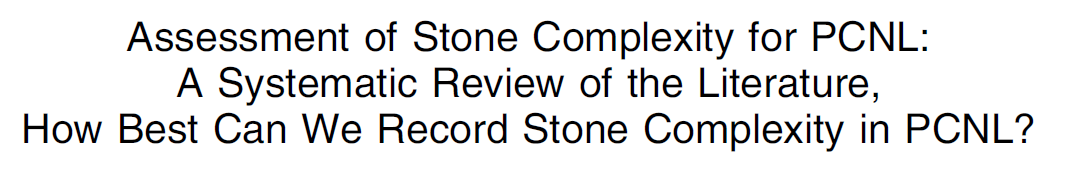 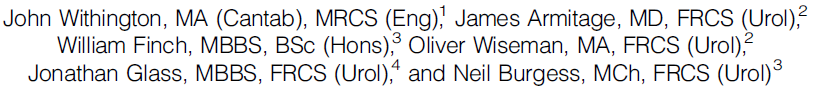 Stone complexity: Refer specifically to ‘‘stone-related factors’’ & in broader sense that encompasses other factors that influence difficulty of access, for eg., spinal pathology & urinary diversion

Stone complexity may also influence complication rates following PCNL
Summary of Stone Complexity Scoring Systems
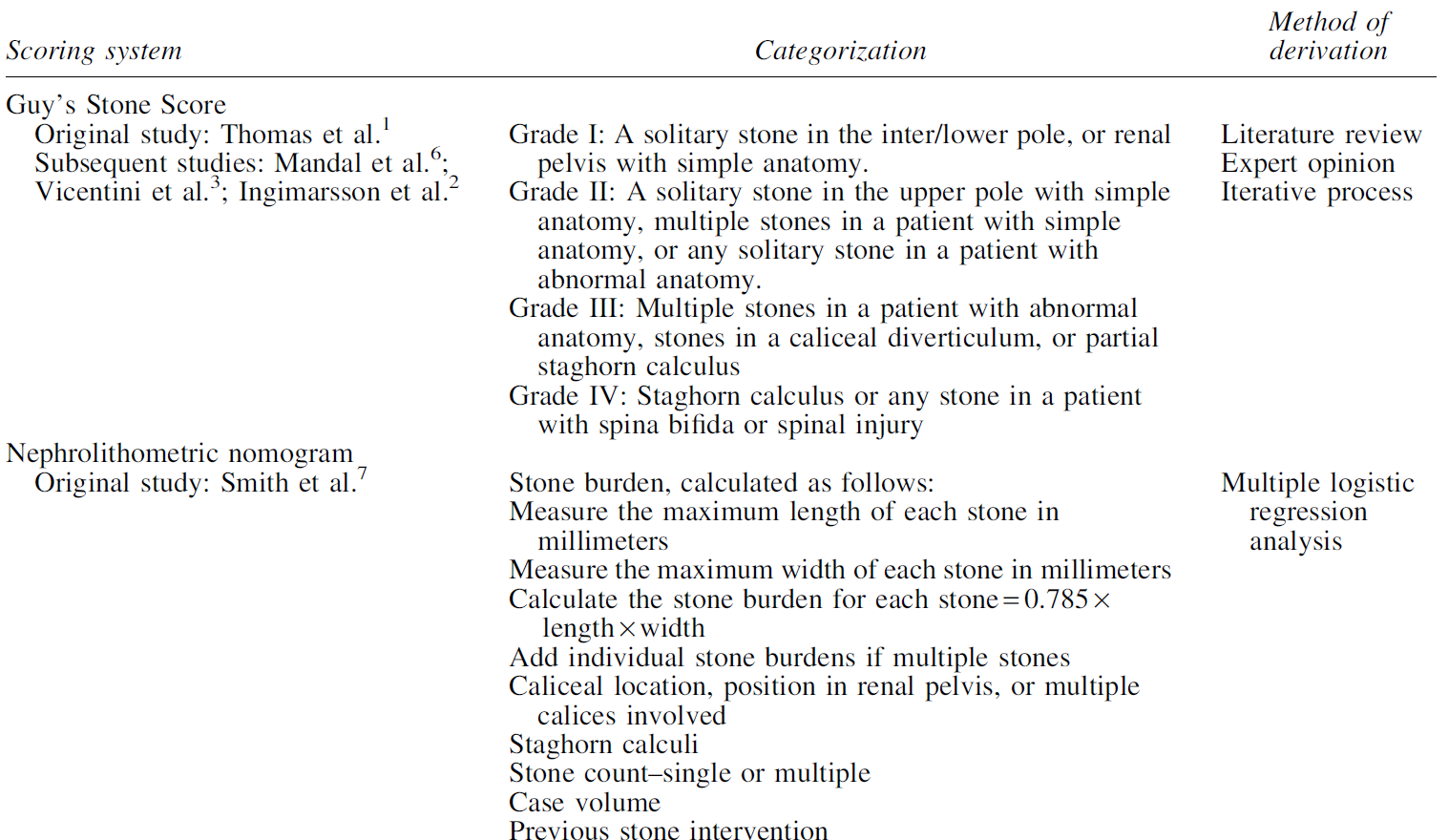 Withington J, et al. J Endourology. 2015; 30(1).
Summary of Stone Complexity Scoring Systems
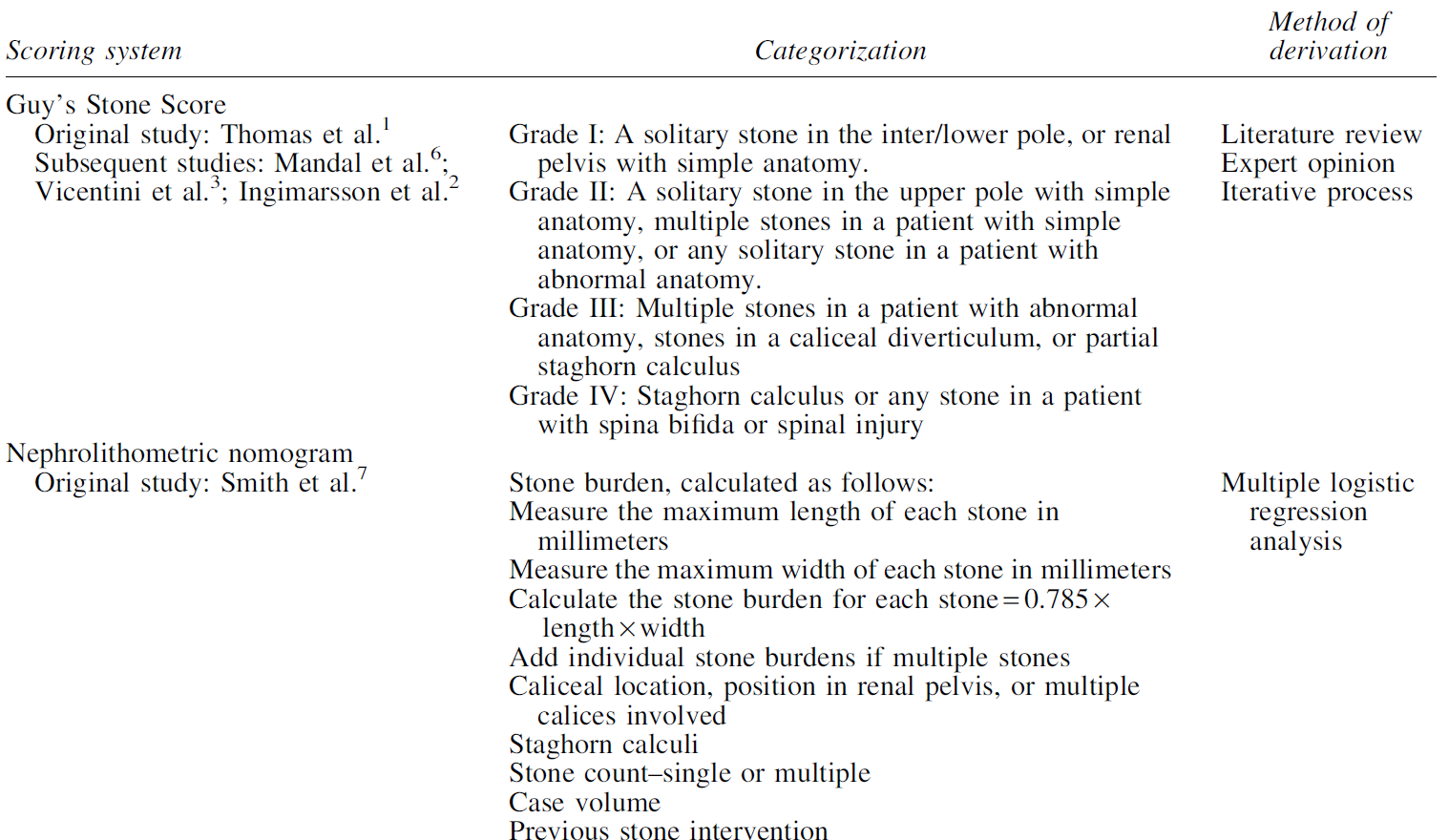 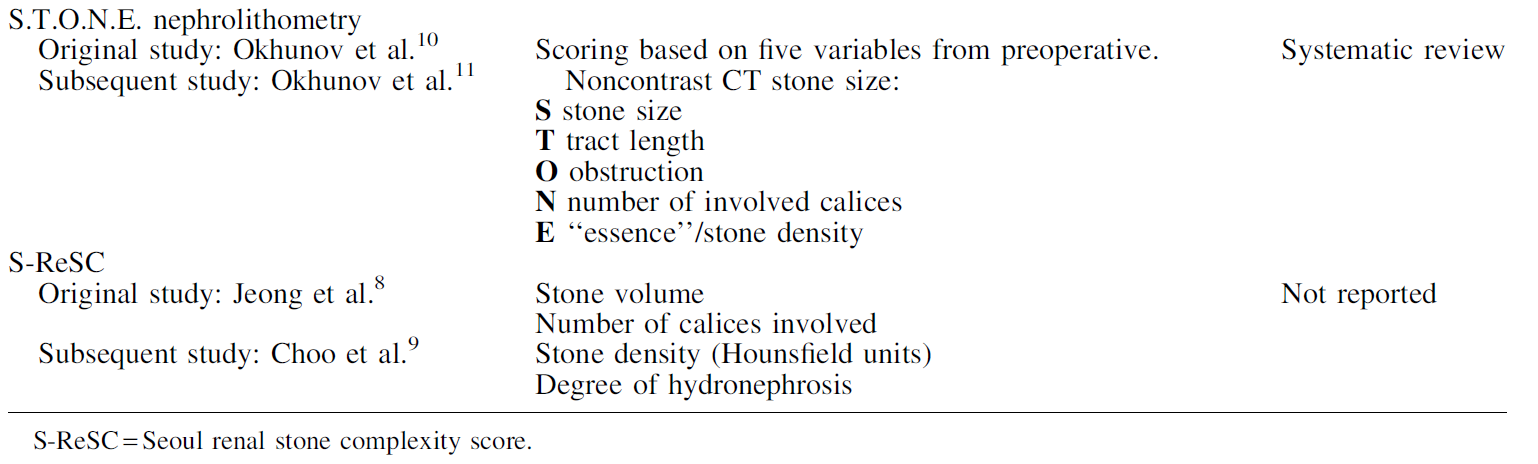 Withington J, et al. J Endourology. 2015; 30(1).
Conclusion
This review does not allow us to firmly recommend 1 scoring system over the other

However, quality of evidence supporting validation of Guy’s Stone Score is marginally superior, according to criteria applied in this study
Withington J, et al. J Endourology. 2015; 30(1).
efficacy & safety of pcnl: GA vs. regional anaesthesia
PCNL under RA offers several potential advantages over GA:
Surgical duration, hospitalization period, fluoroscopy time, blood transfusion, postoperative pain & analgesic requirements, but both anesthetic techniques appear to be equivalent with regard to SFR and complication rate

Along with suggested favourable hemodynamic profile & lower cost, RA may prove better alternative than GA
Pu C, et al. Urolithiasis (2015) 43:455–466.
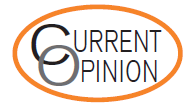 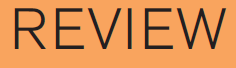 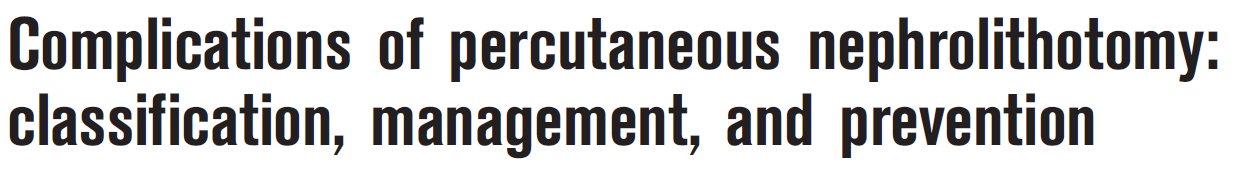 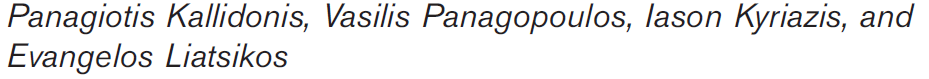 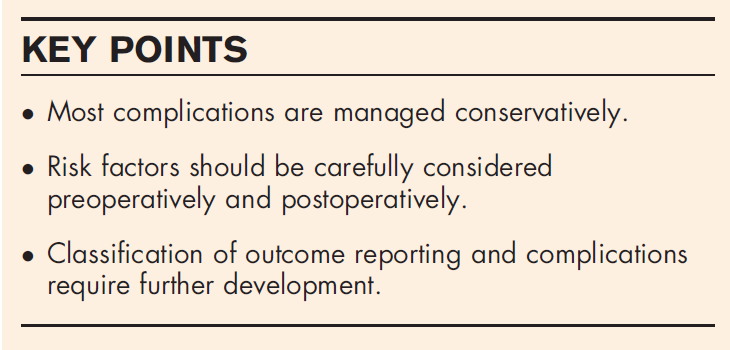 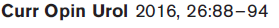 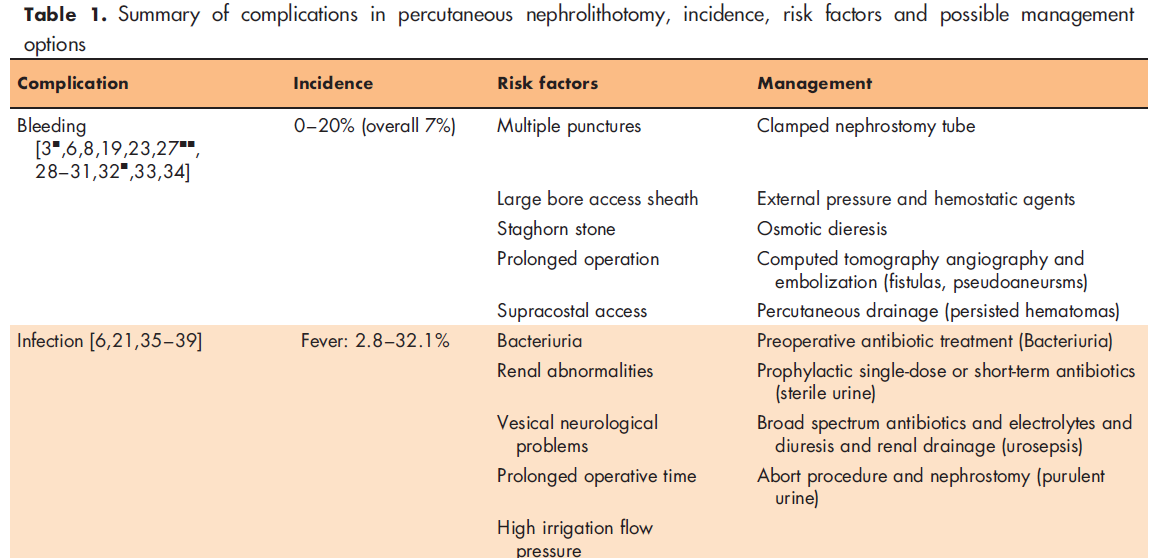 Kallidonis P, et al. Curr Opin Urol 2016, 26:88–94.
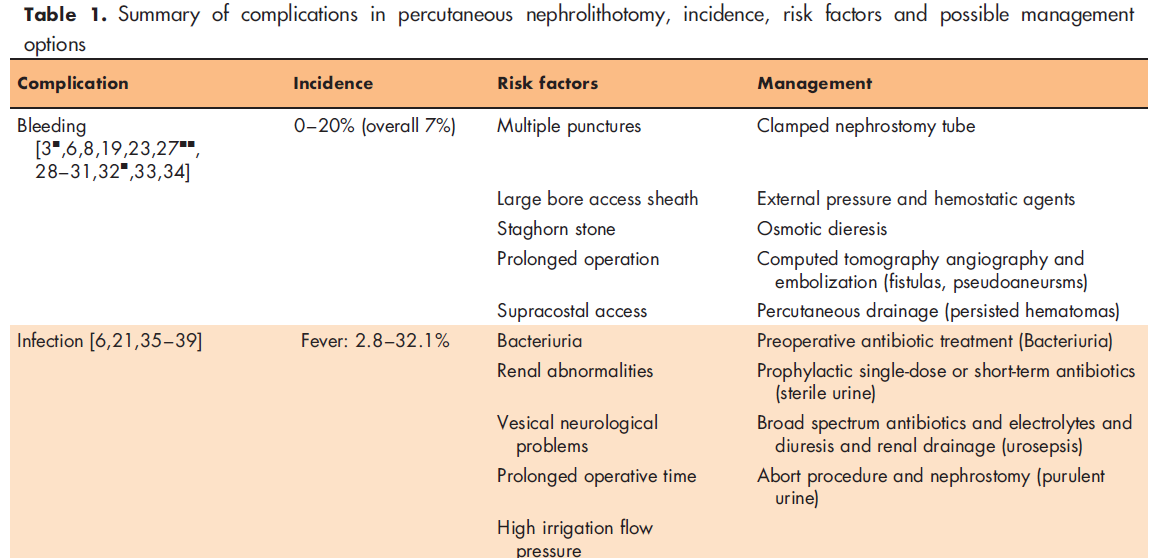 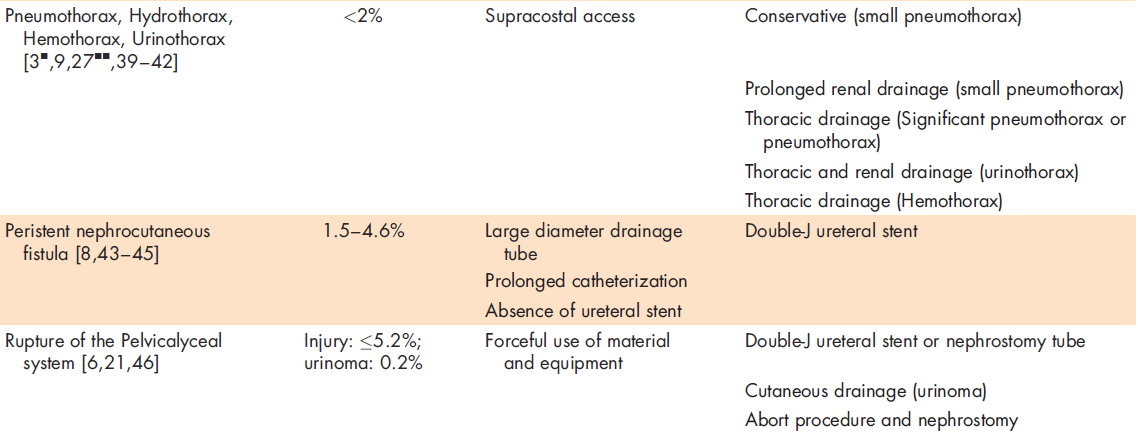 Kallidonis P, et al. Curr Opin Urol 2016, 26:88–94.
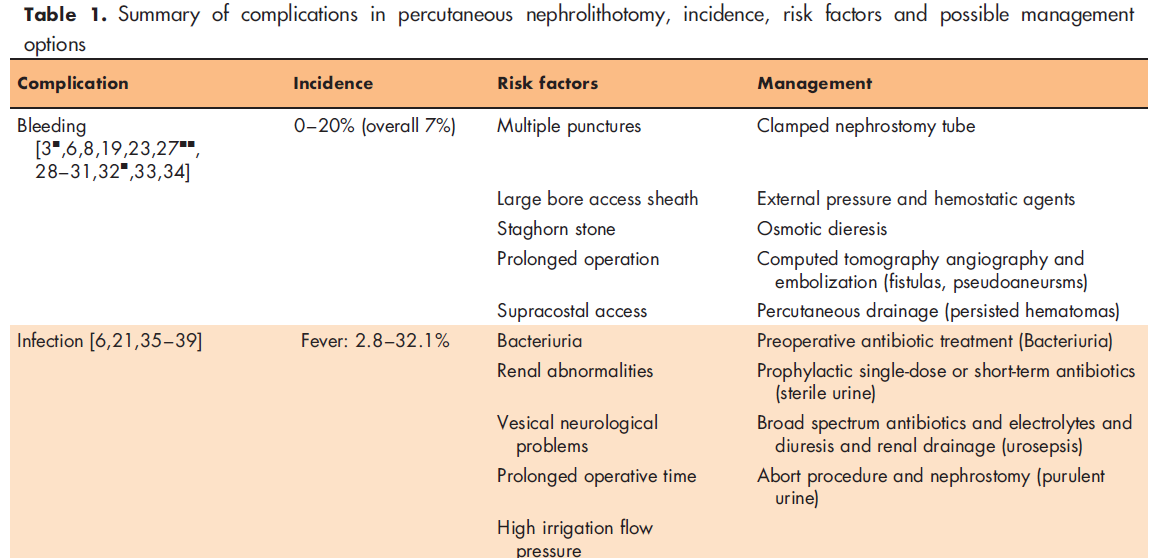 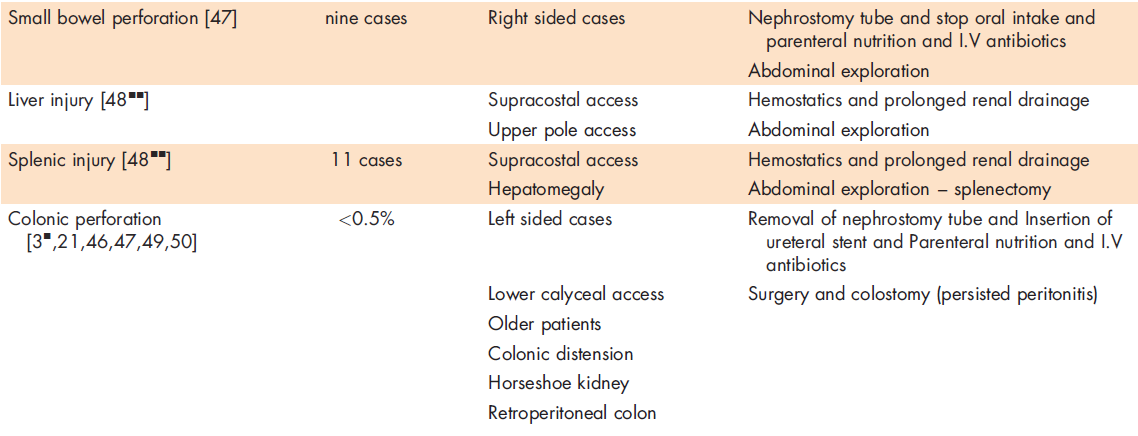 Kallidonis P, et al. Curr Opin Urol 2016, 26:88–94.
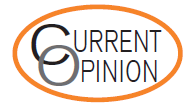 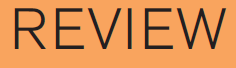 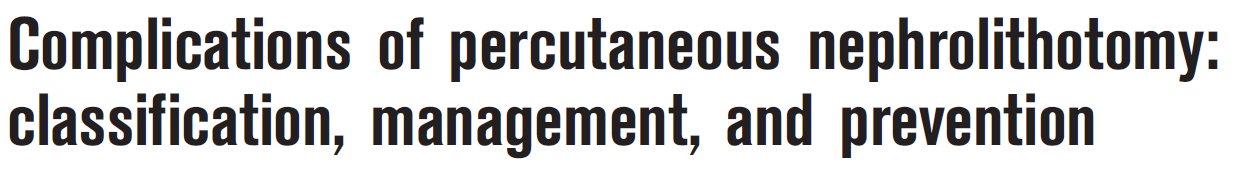 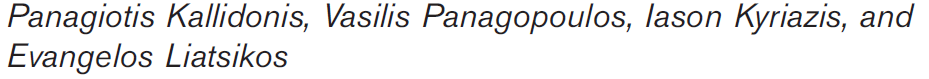 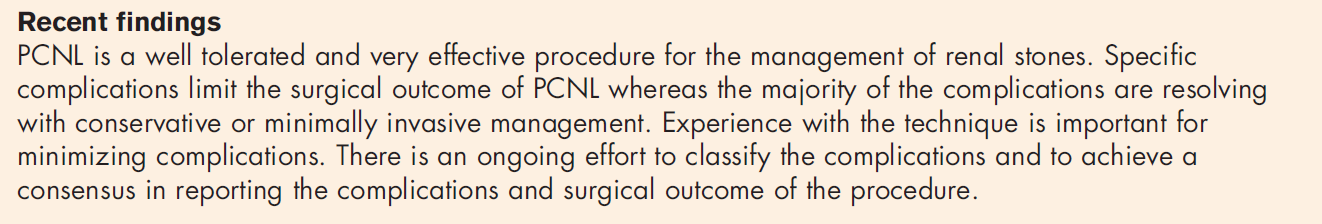 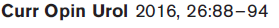 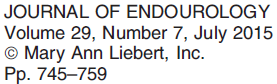 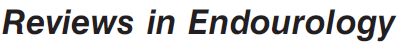 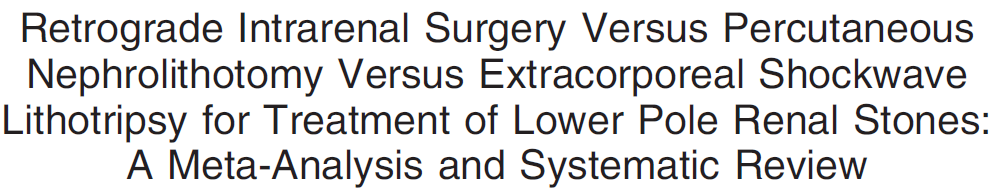 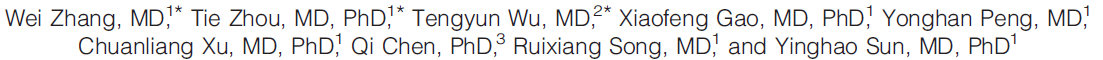 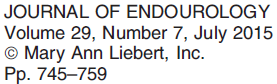 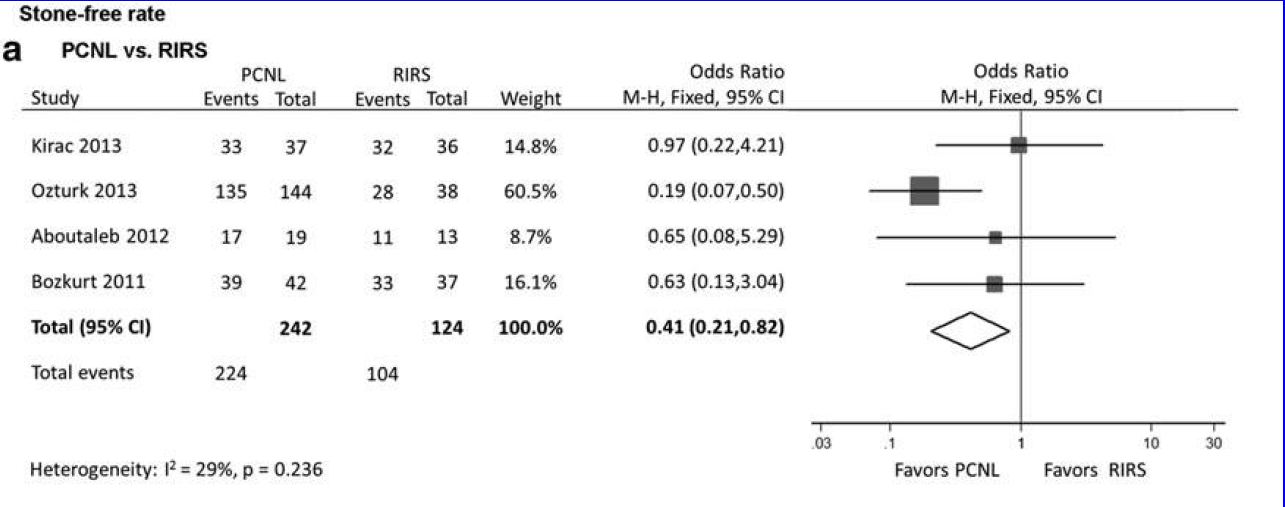 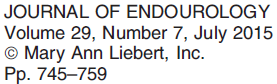 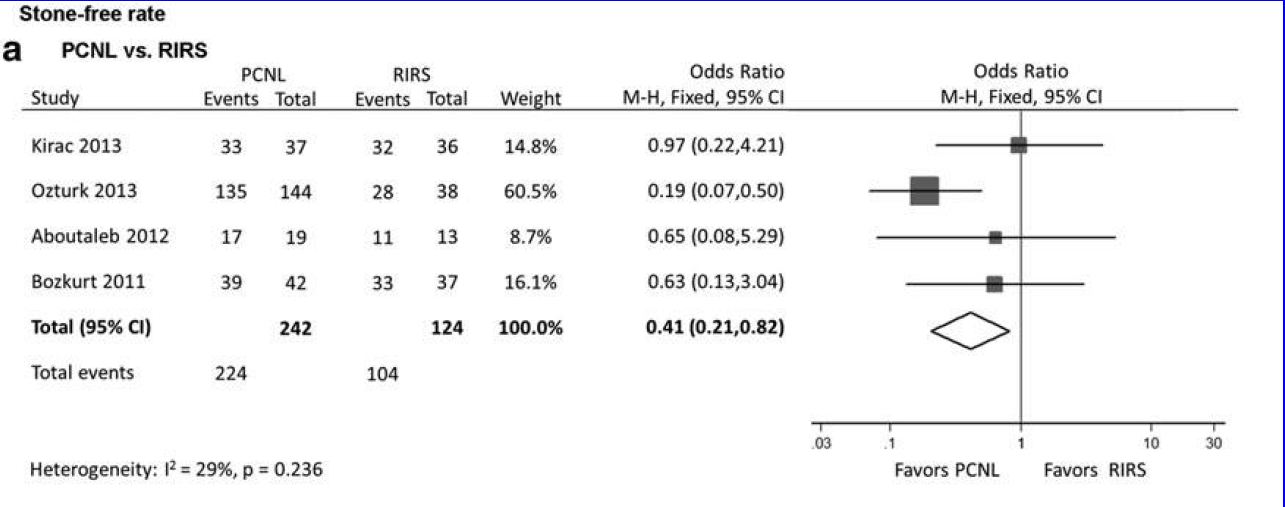 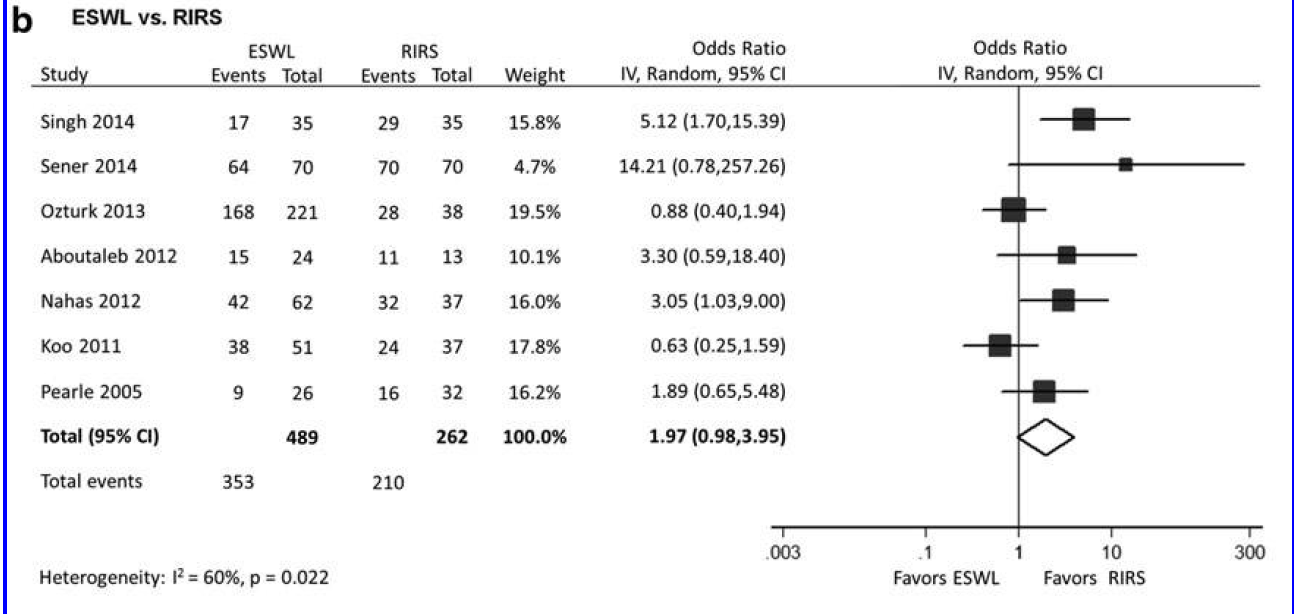 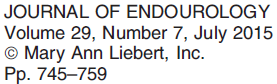 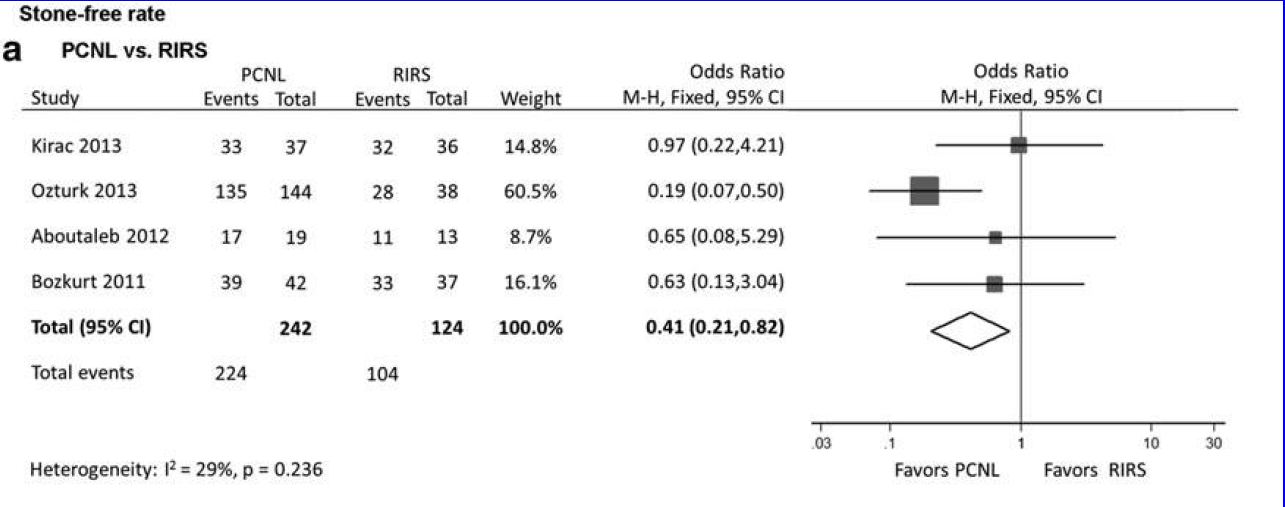 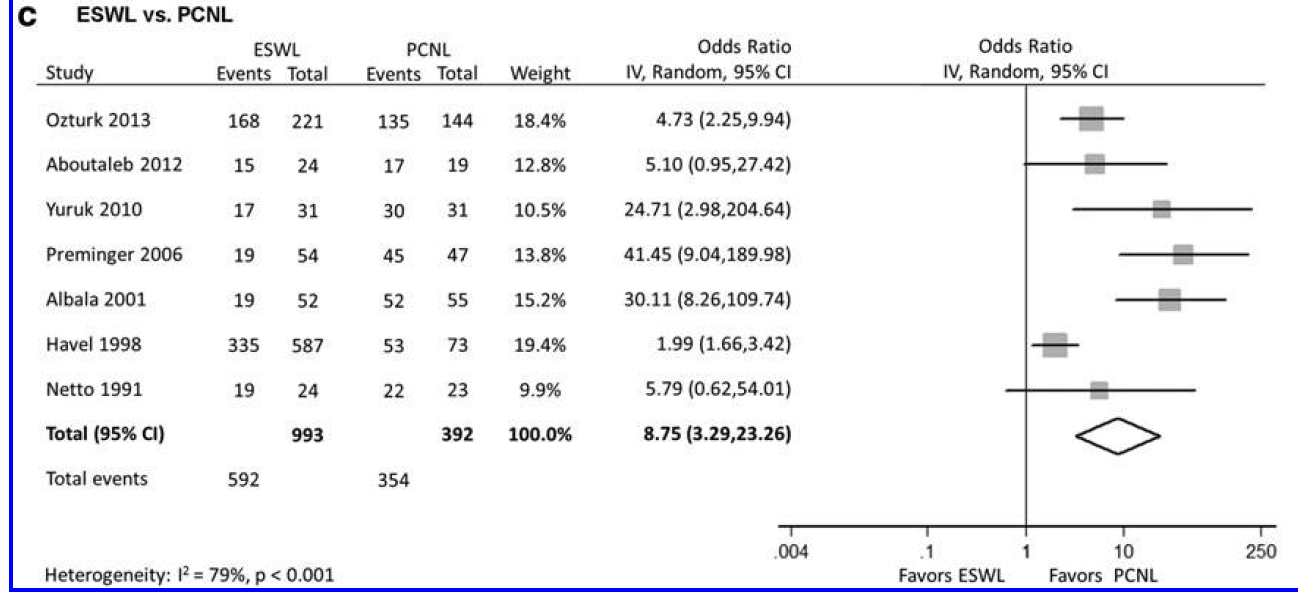 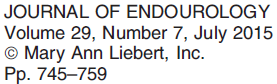 Meta-analysis of SFR:
PCNL, RIRS & SWL at all time points
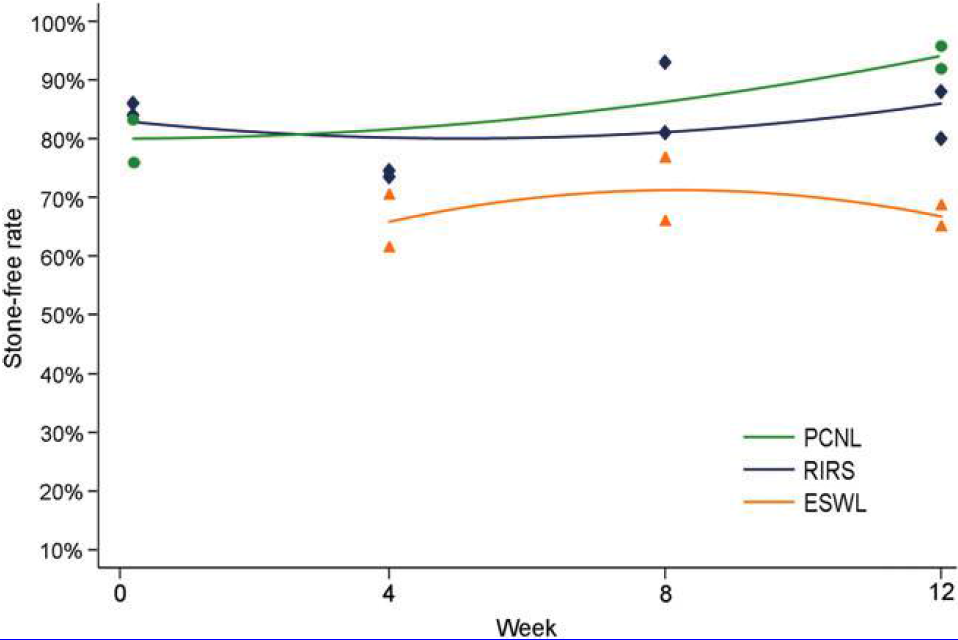 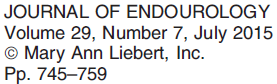 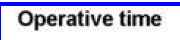 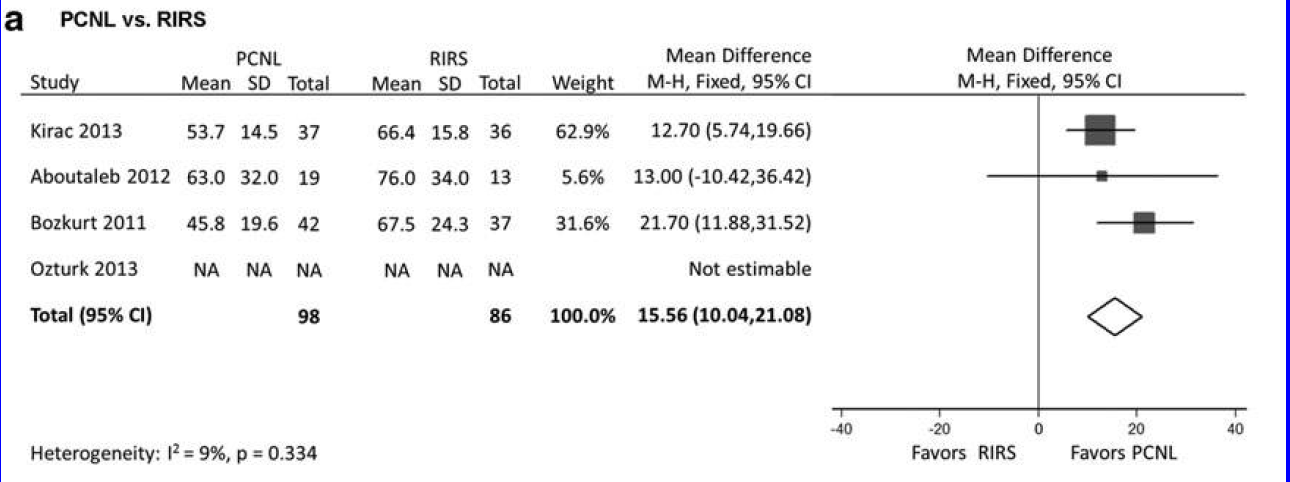 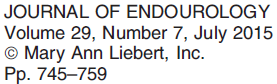 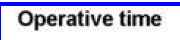 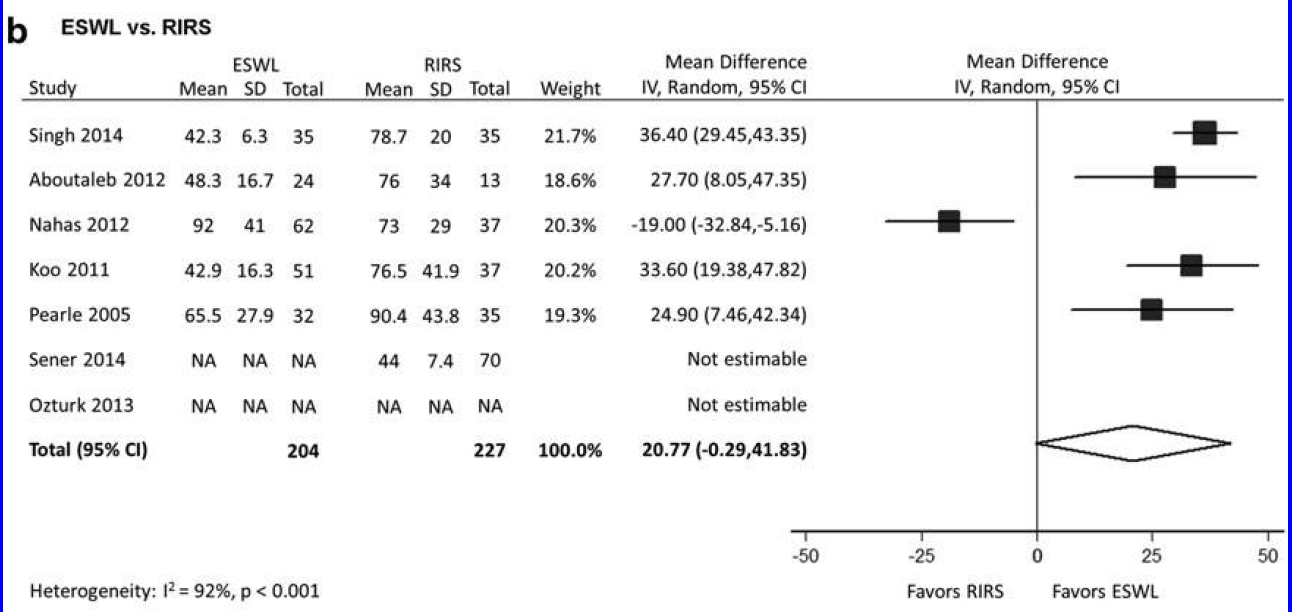 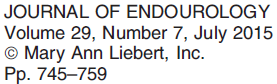 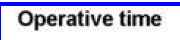 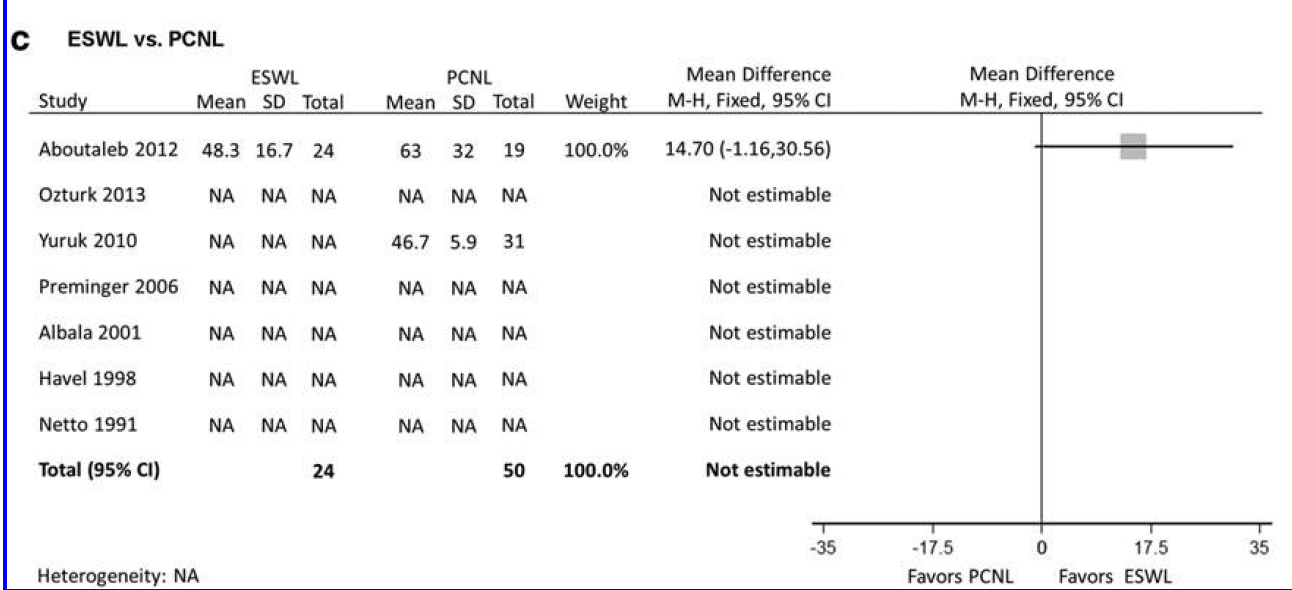 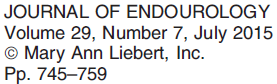 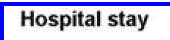 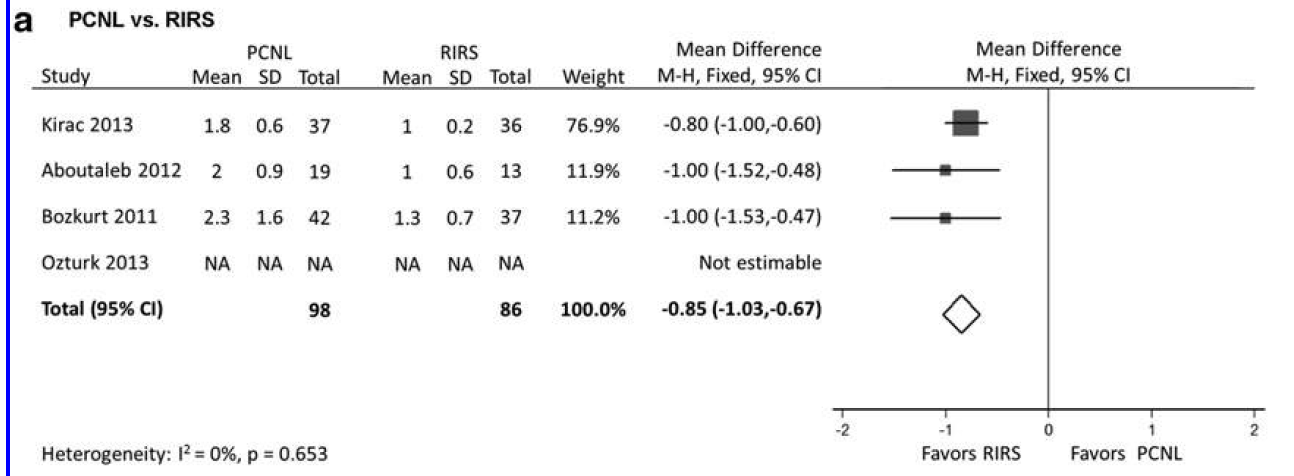 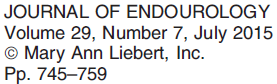 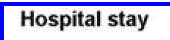 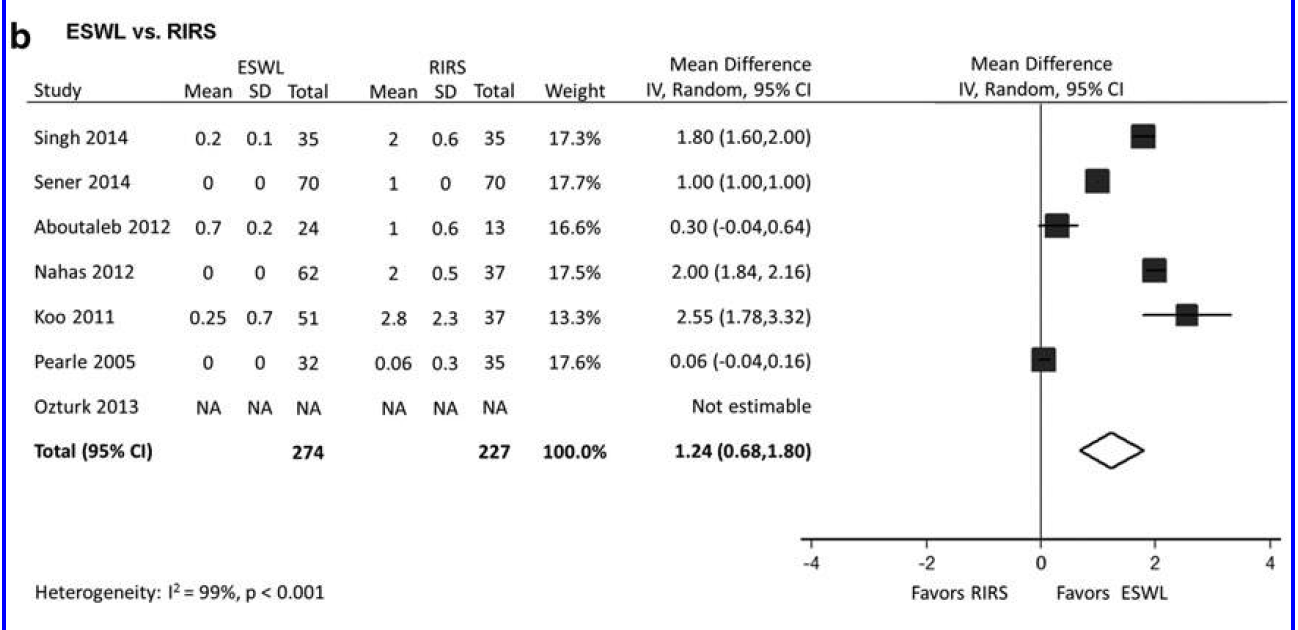 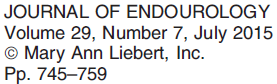 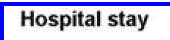 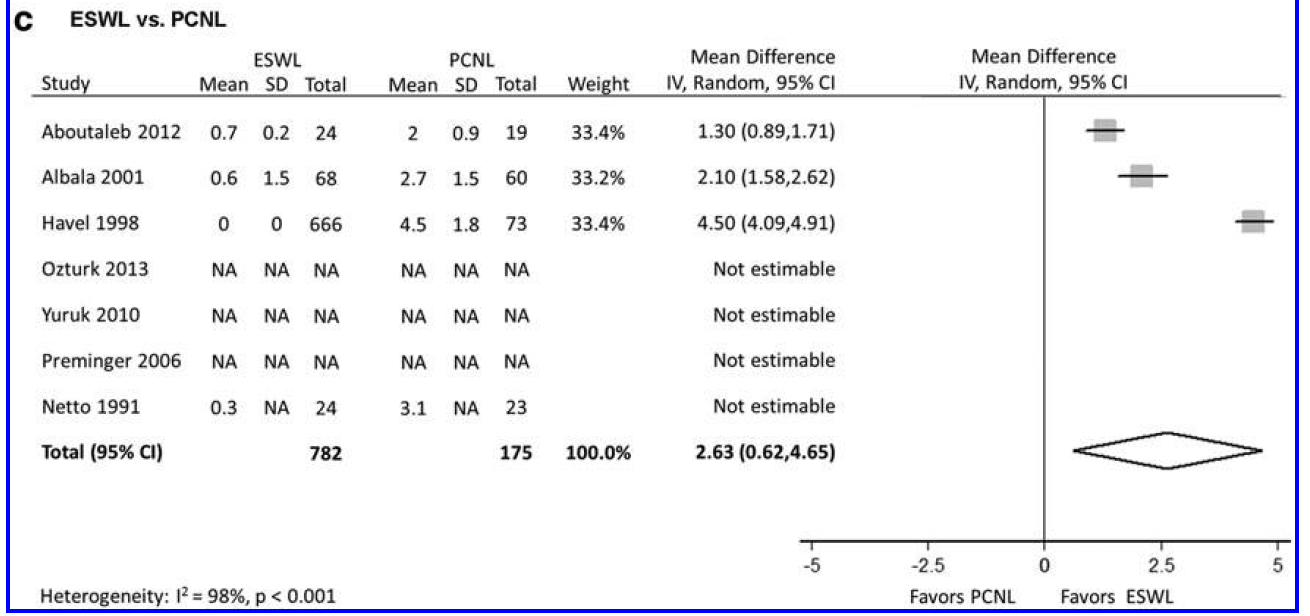 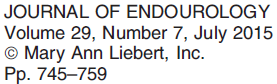 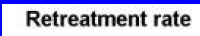 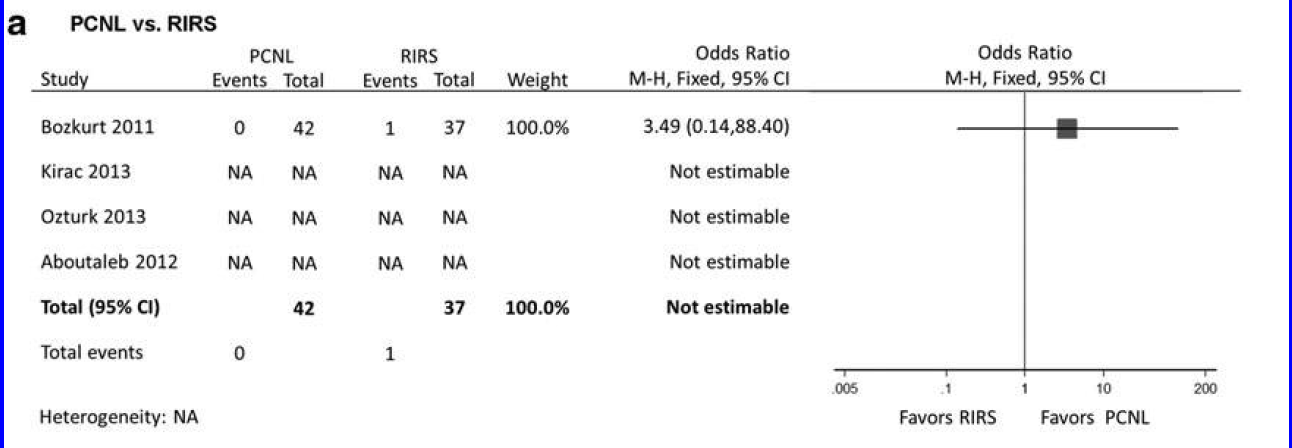 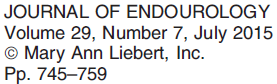 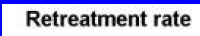 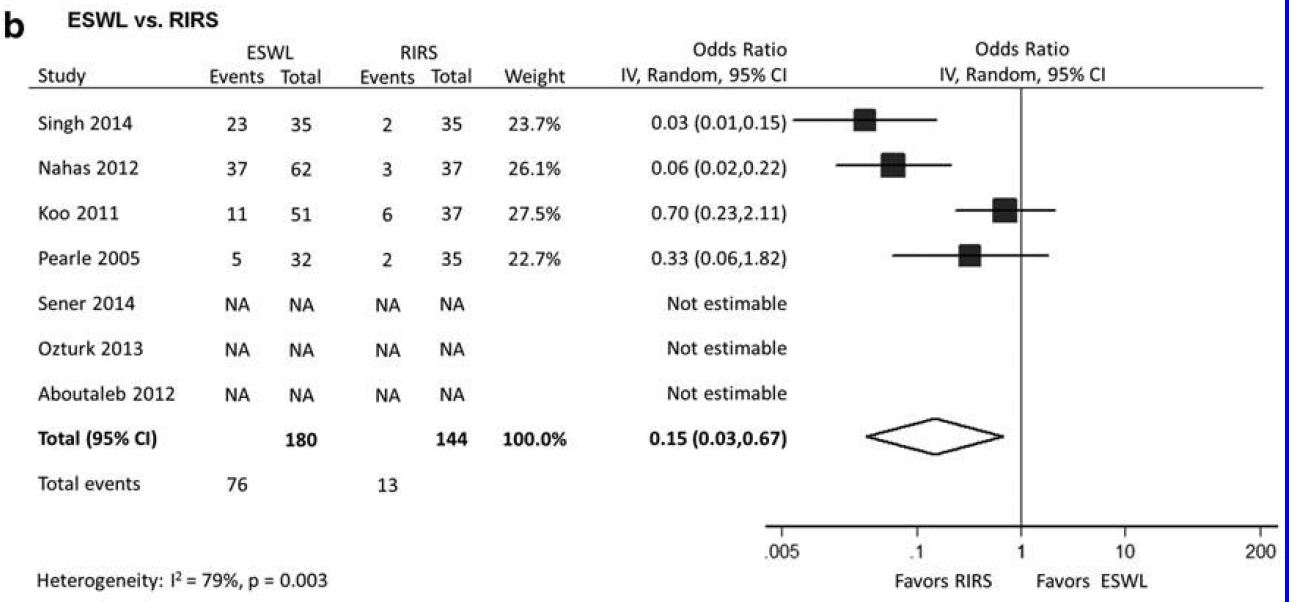 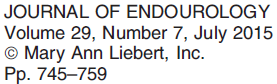 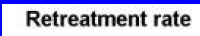 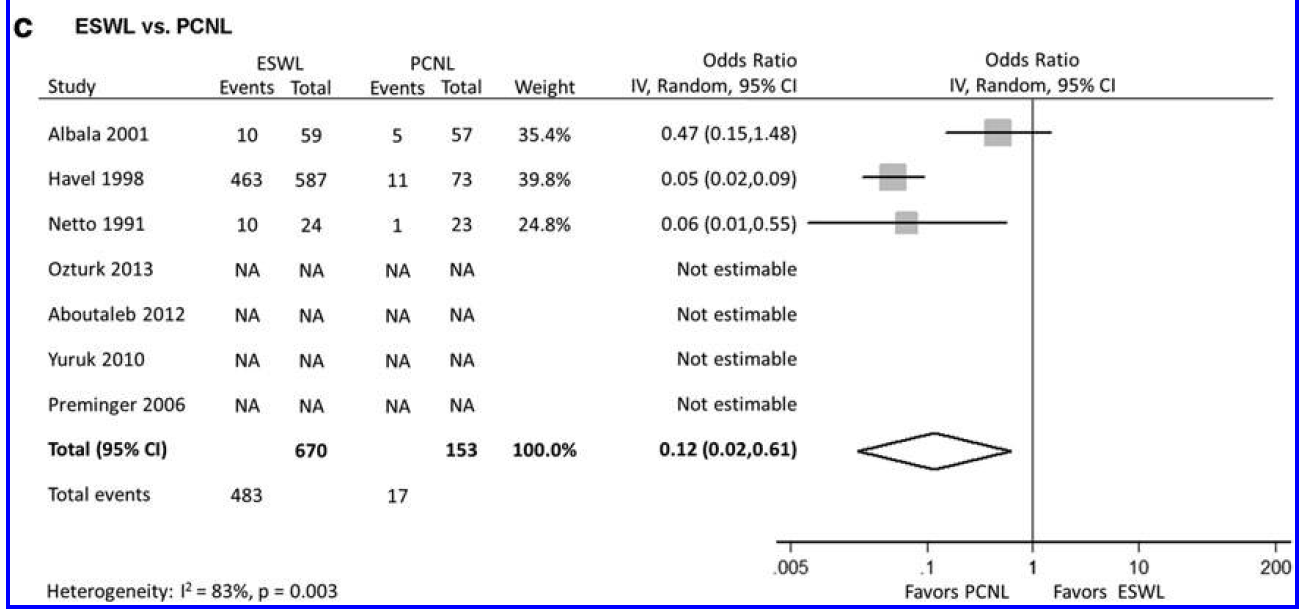 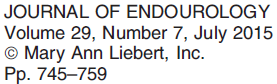 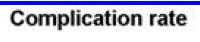 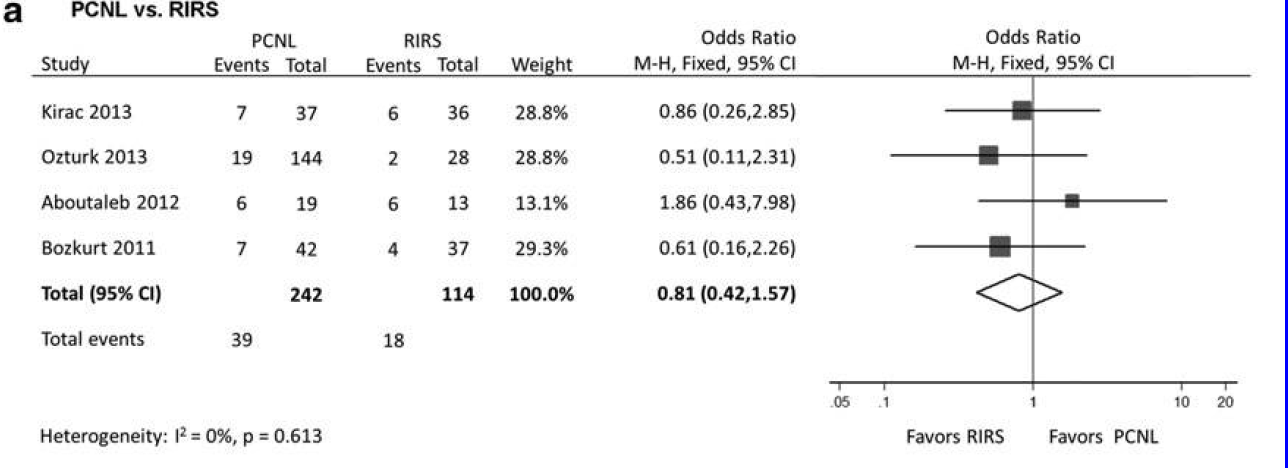 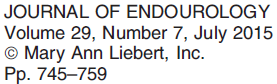 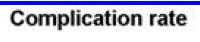 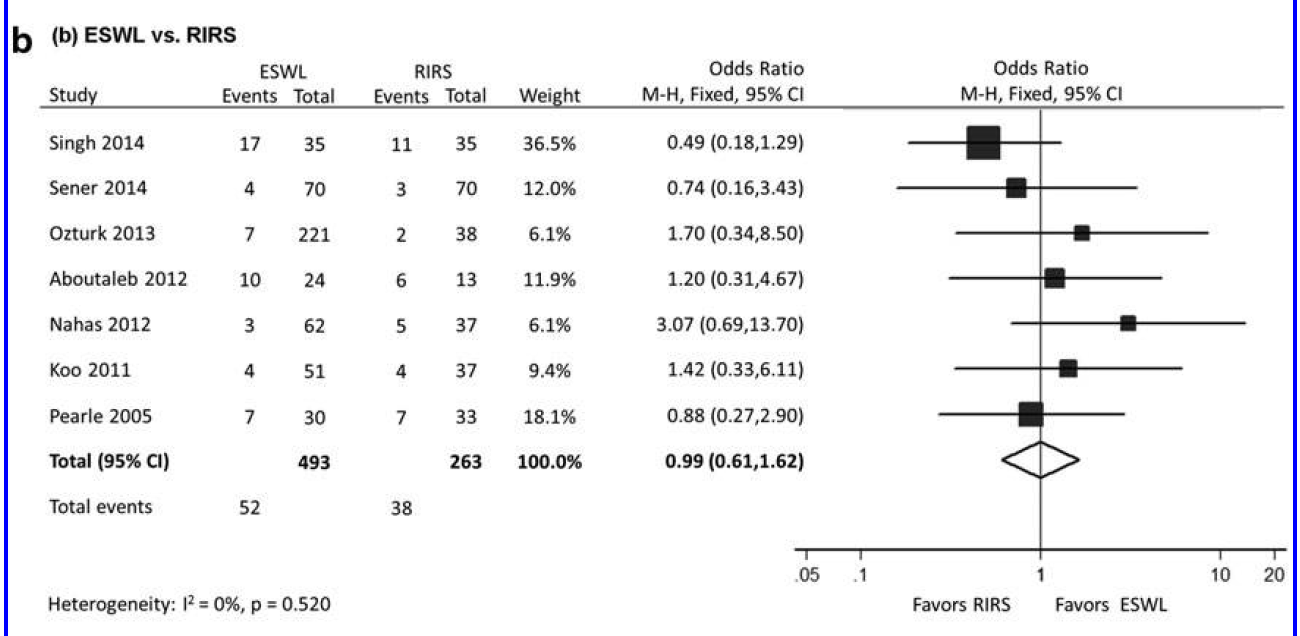 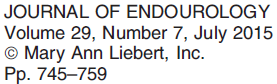 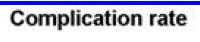 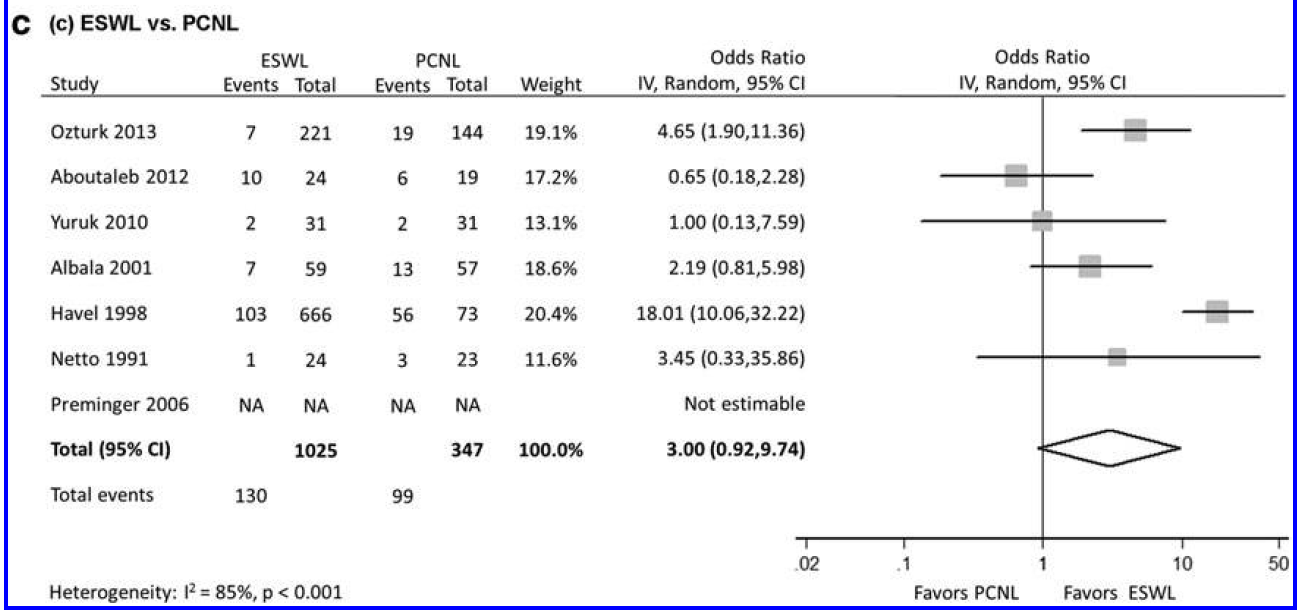 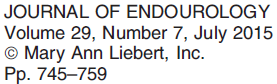 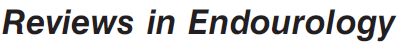 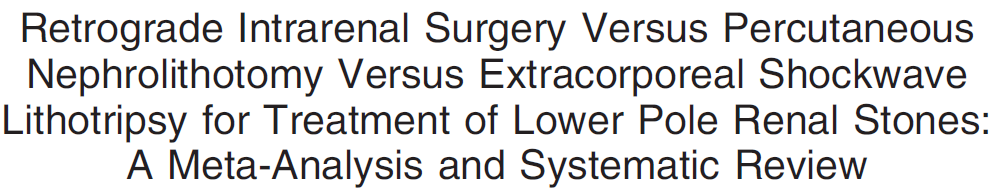 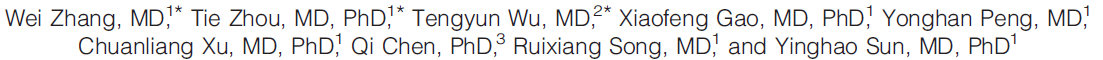 RIRS offers a relative higher SFR while it has a longer operative time
PCNL is associated with highest SFR at expense of longest hospital stay
SWL is performed as outpatient procedure with relative shorter operative time; however, it has lower SFR & higher re-treatment rate
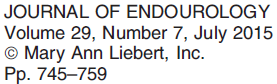 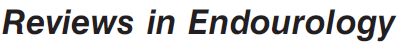 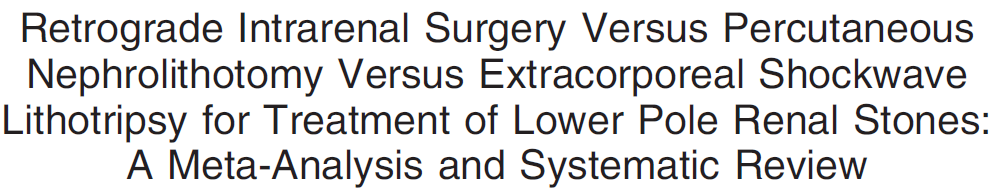 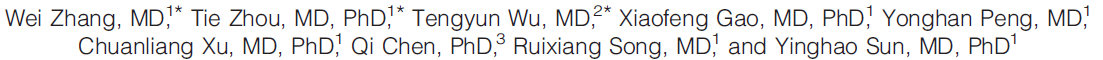 SWL is performed as outpatient procedure with relative shorter operative time; however, it has lower SFR & higher re-treatment rate
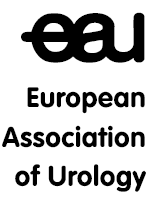 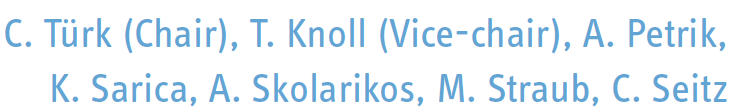 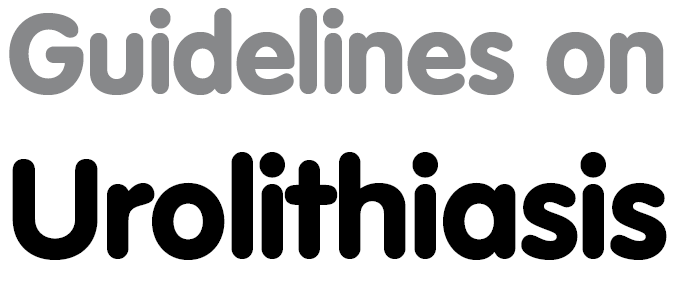 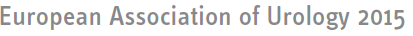 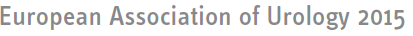 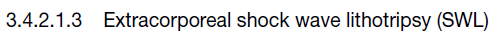 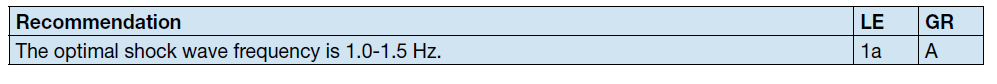 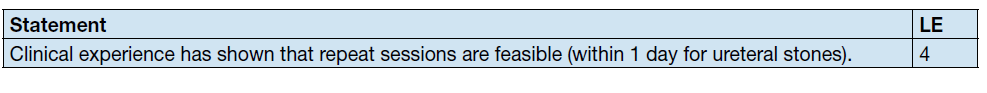 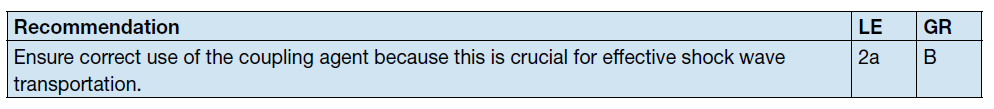 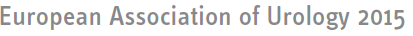 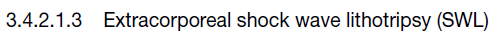 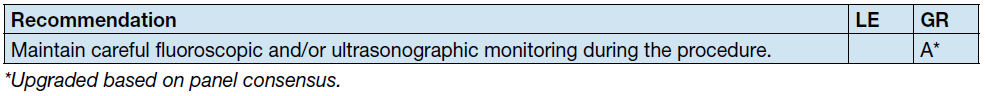 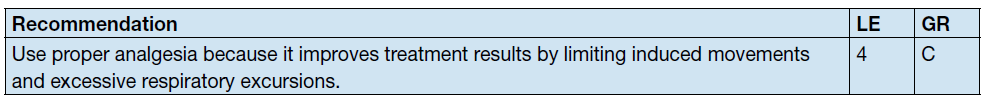 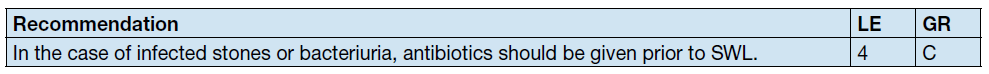 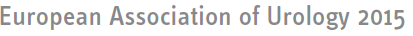 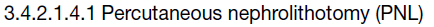 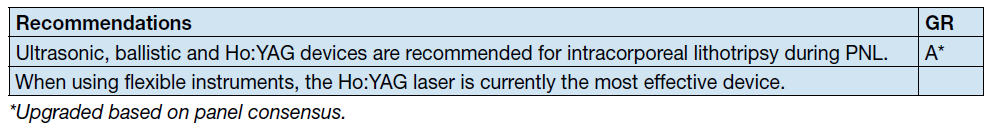 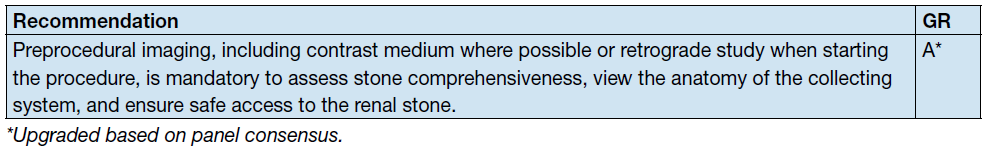 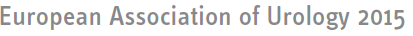 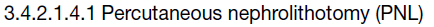 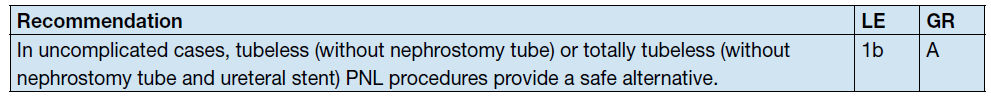 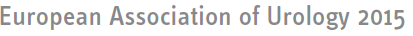 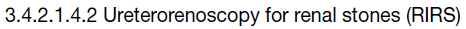 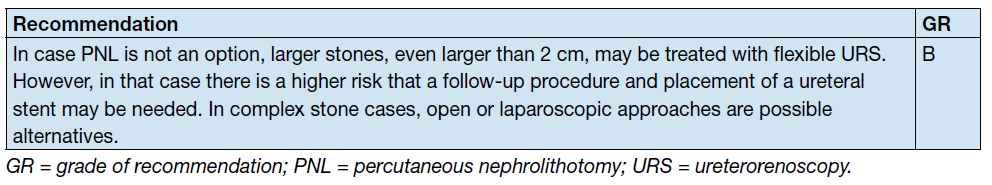 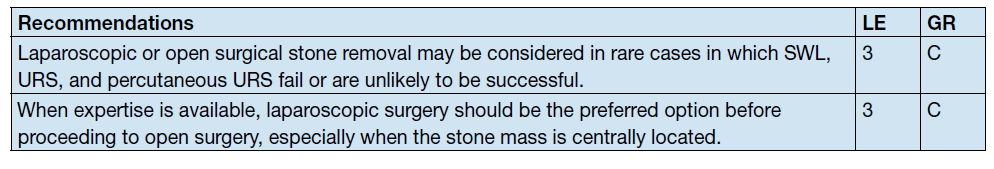 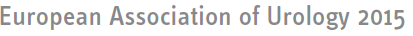 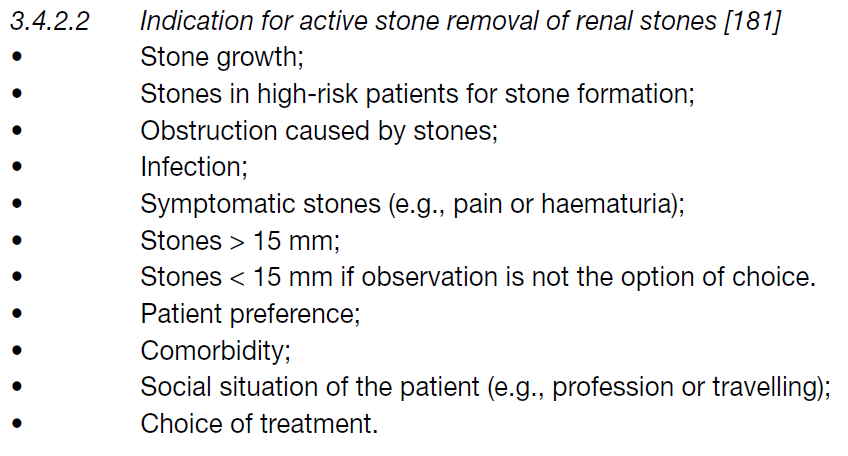 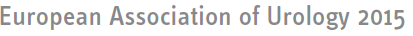 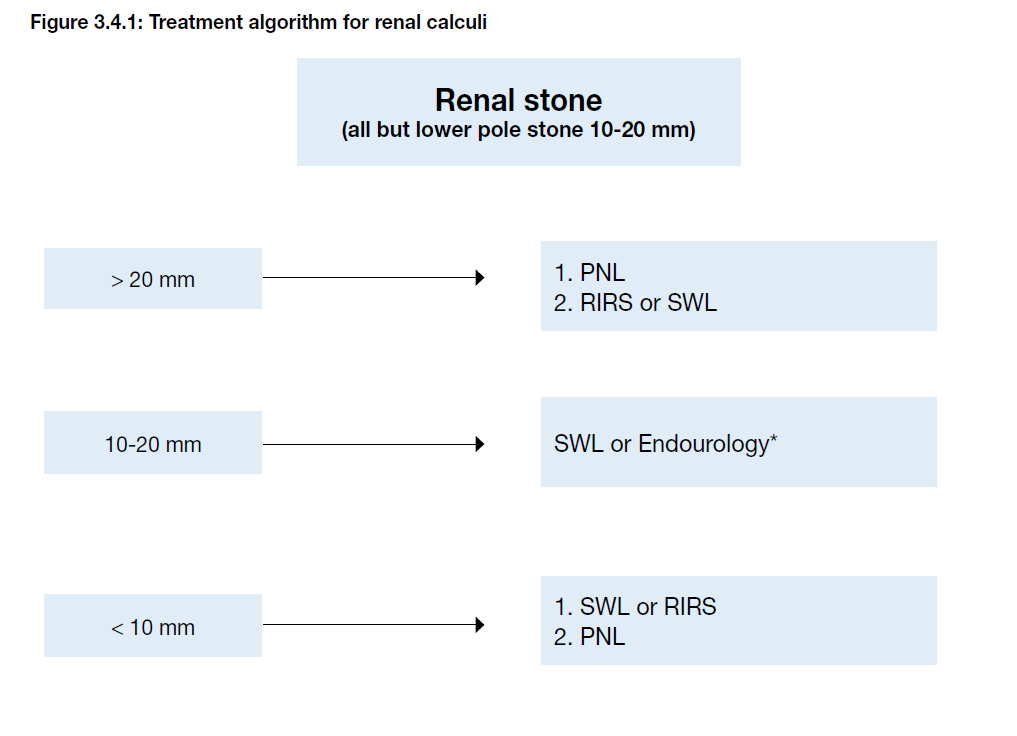 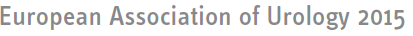 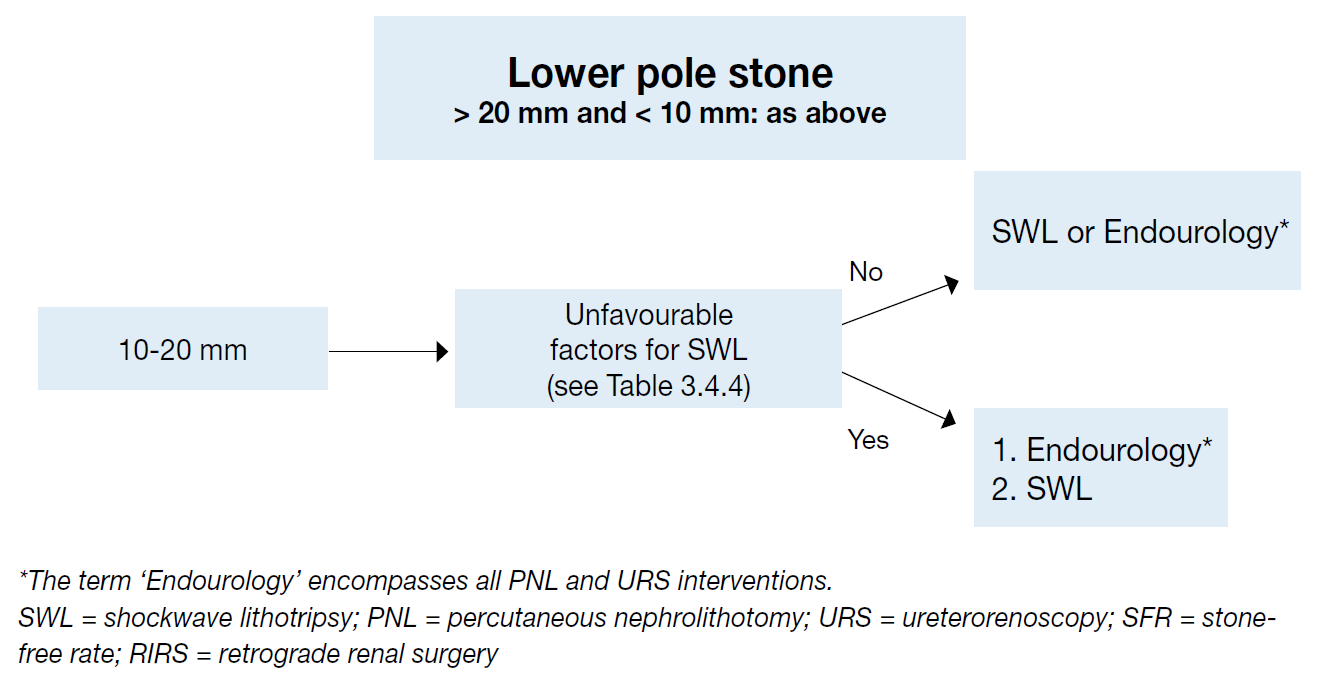 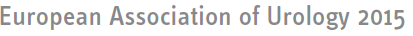 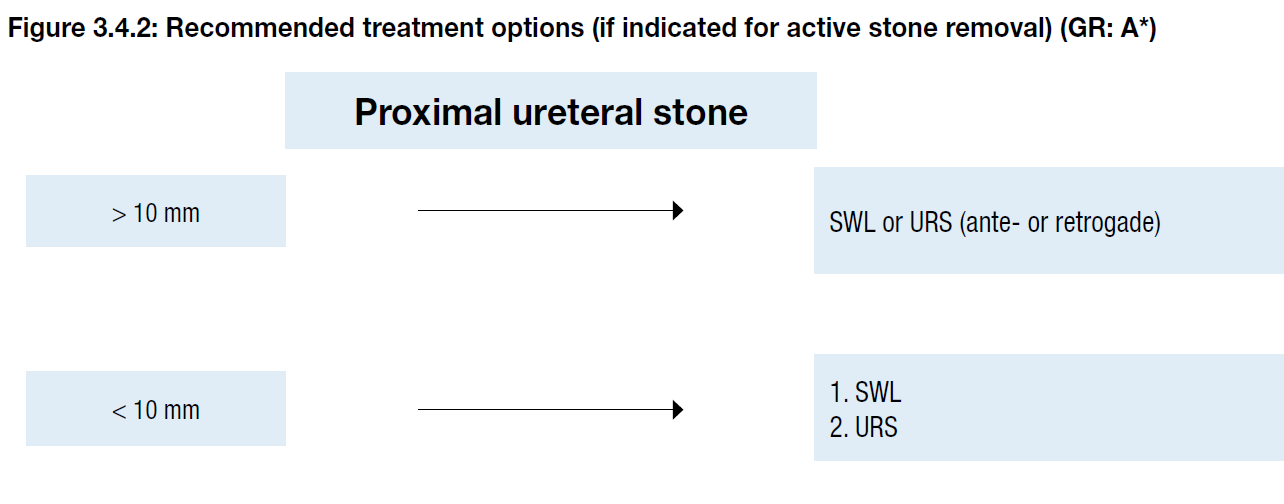 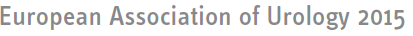 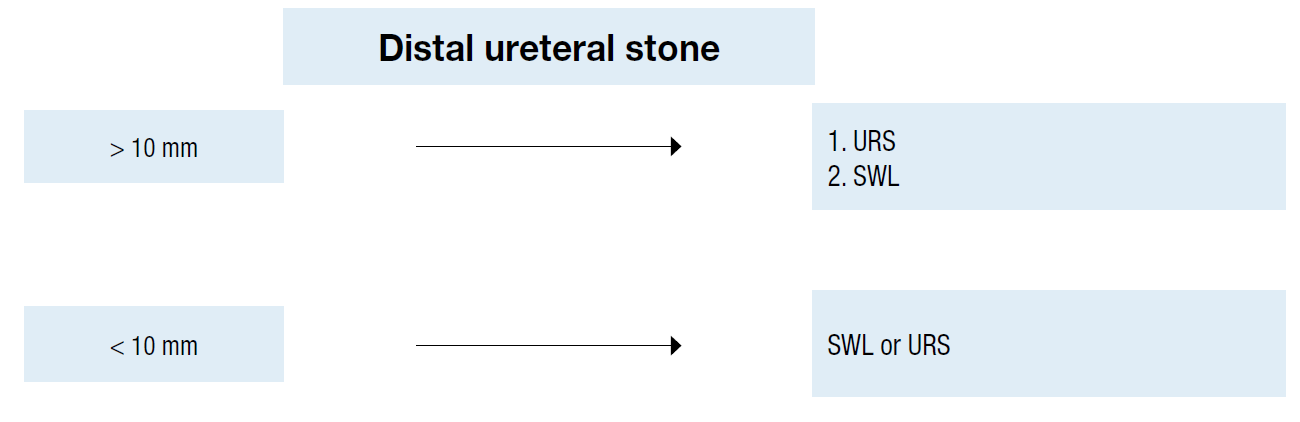 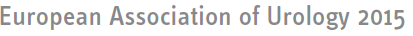 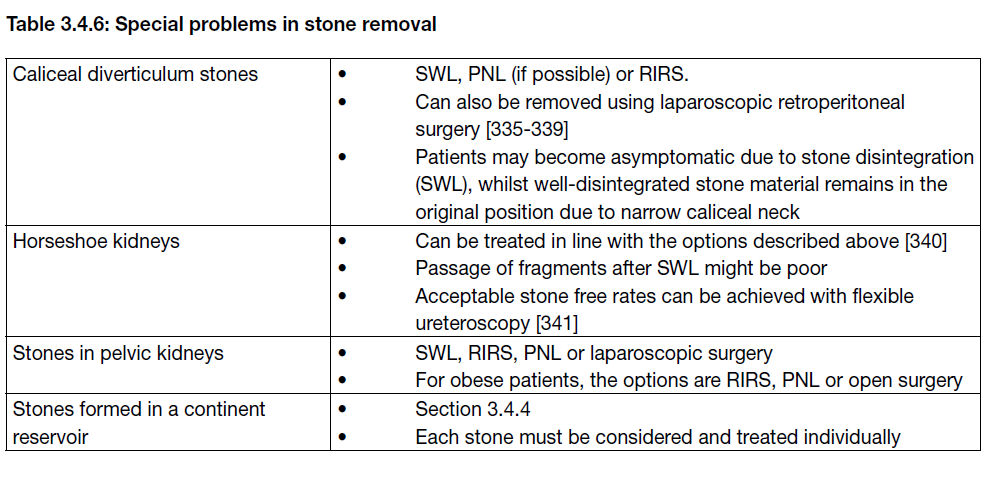 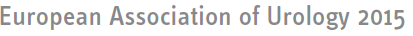 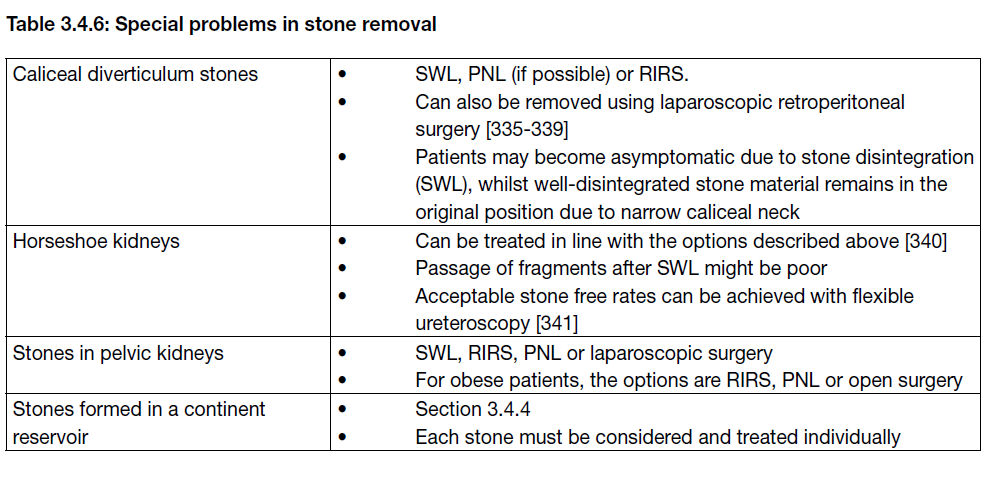 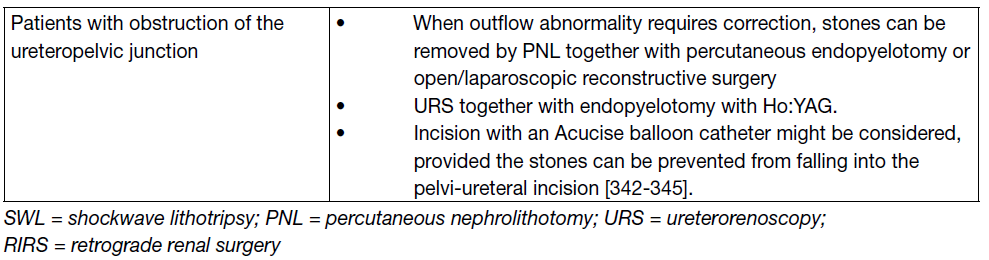 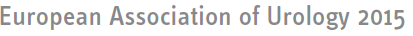 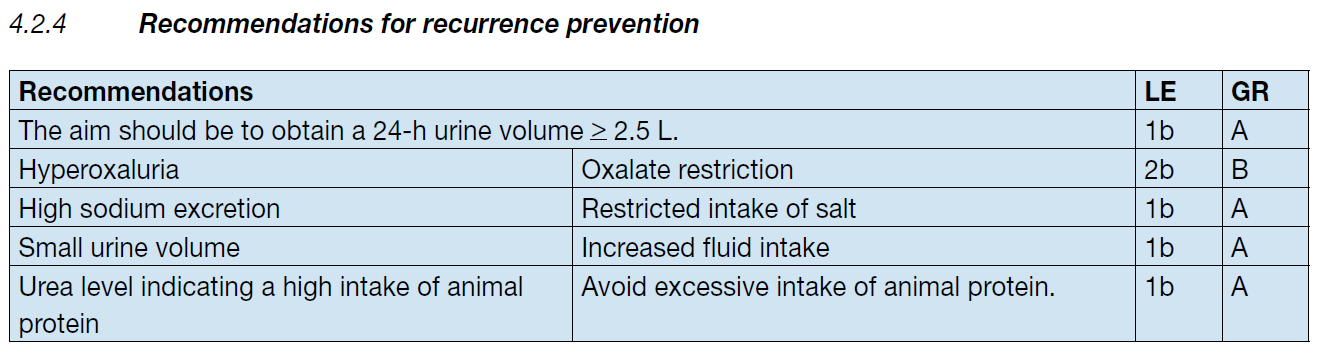 THANK YOU!!!